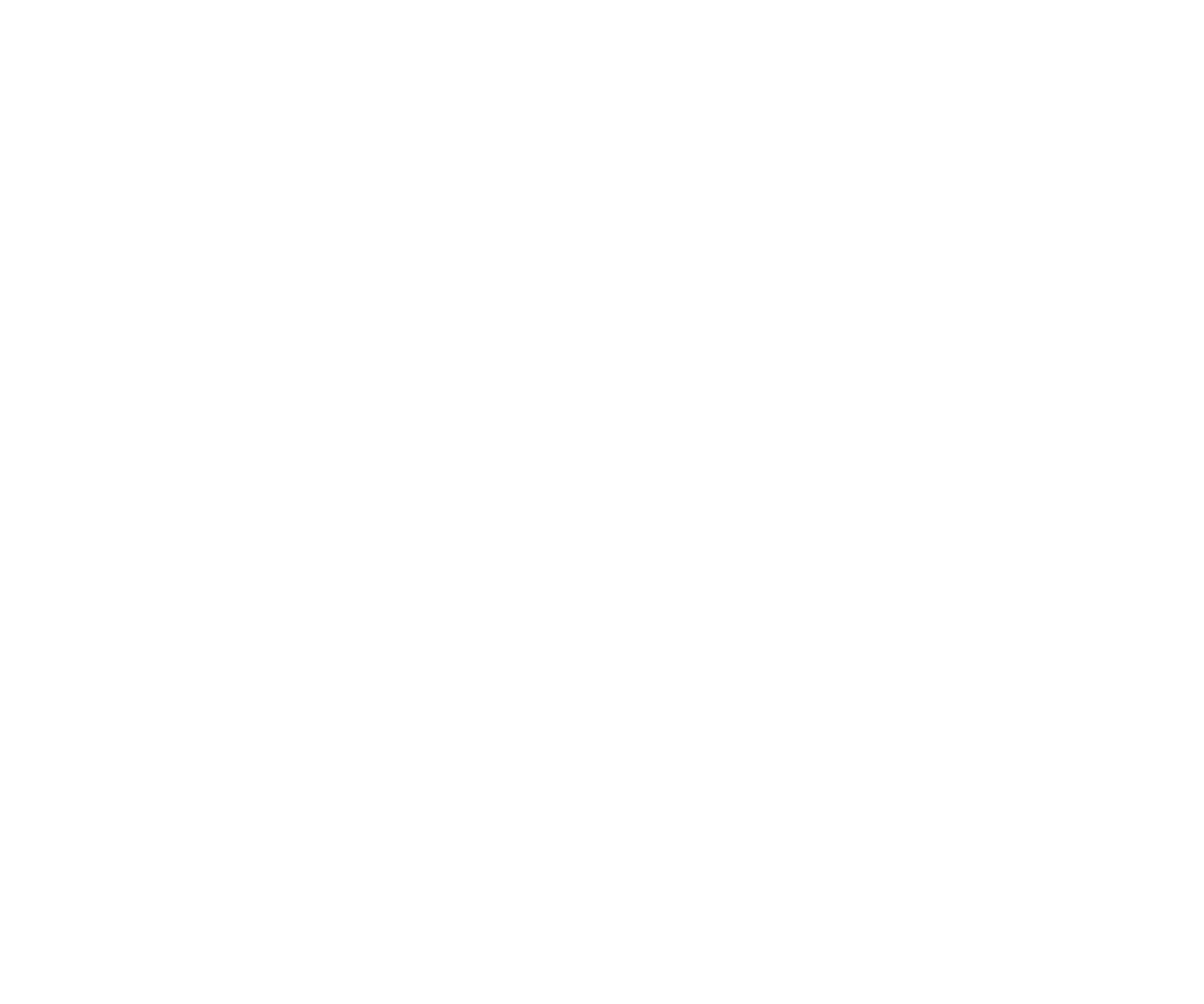 Multi-Factor Key Derivation Function (MFKDF)
‹#›
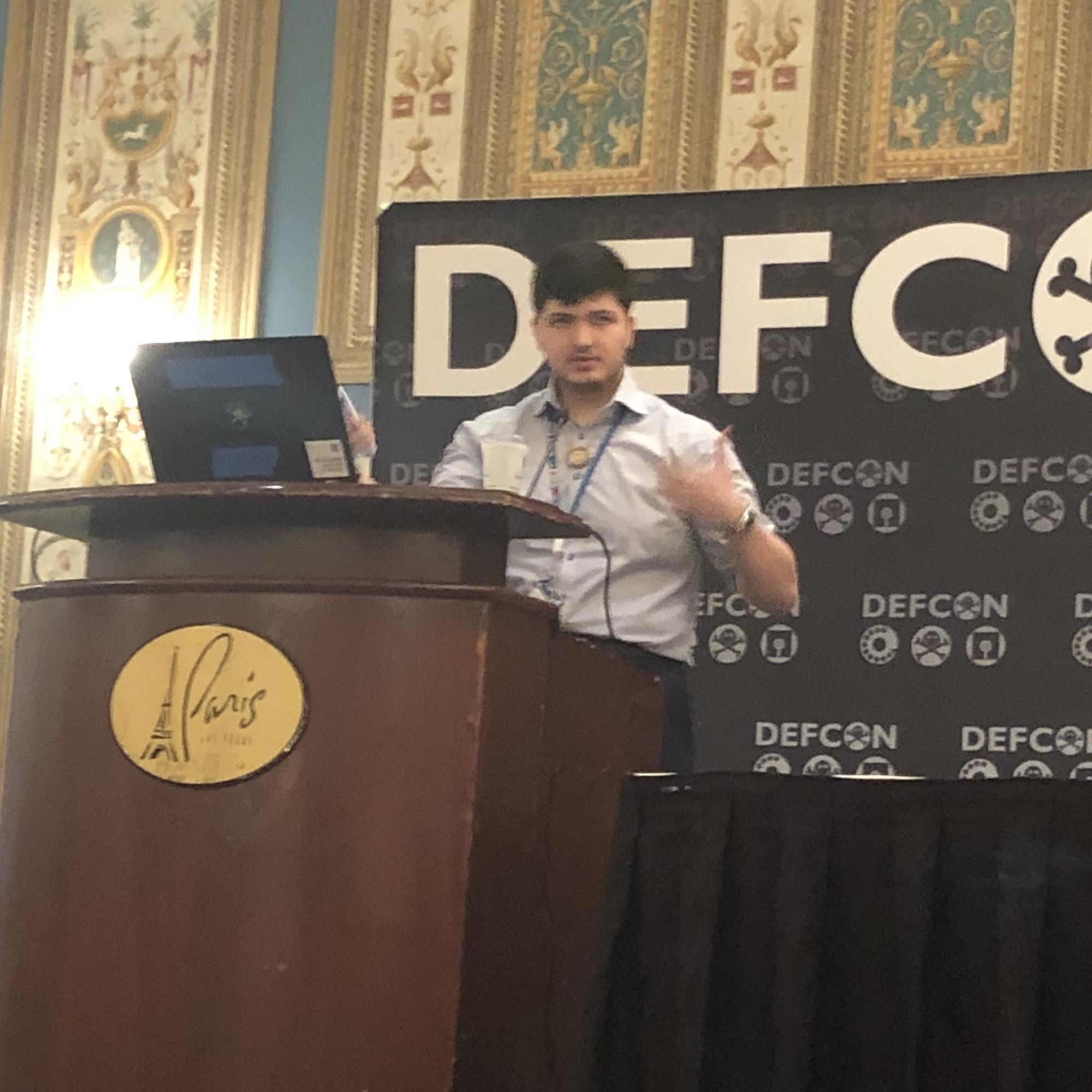 Vivek Nair
Ph.D. Student at UC Berkeley
https://nair.me  ·   vivek@nair.me
MFKDF
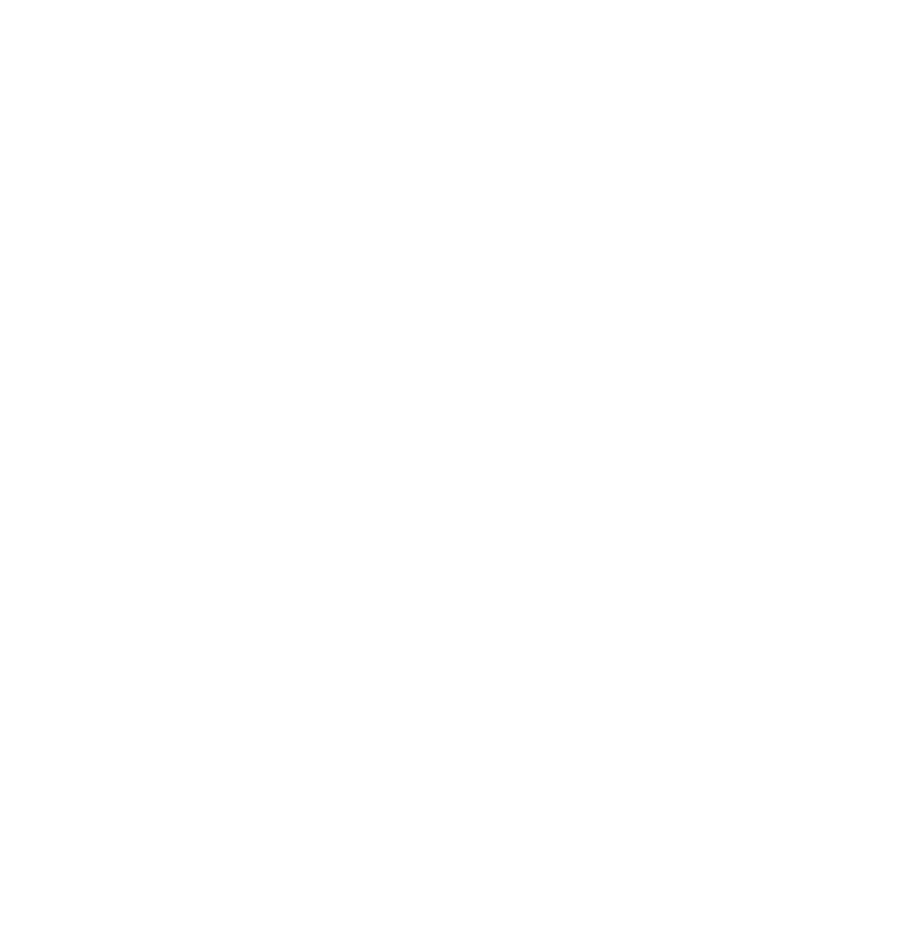 ‹#›
Acknowledgments
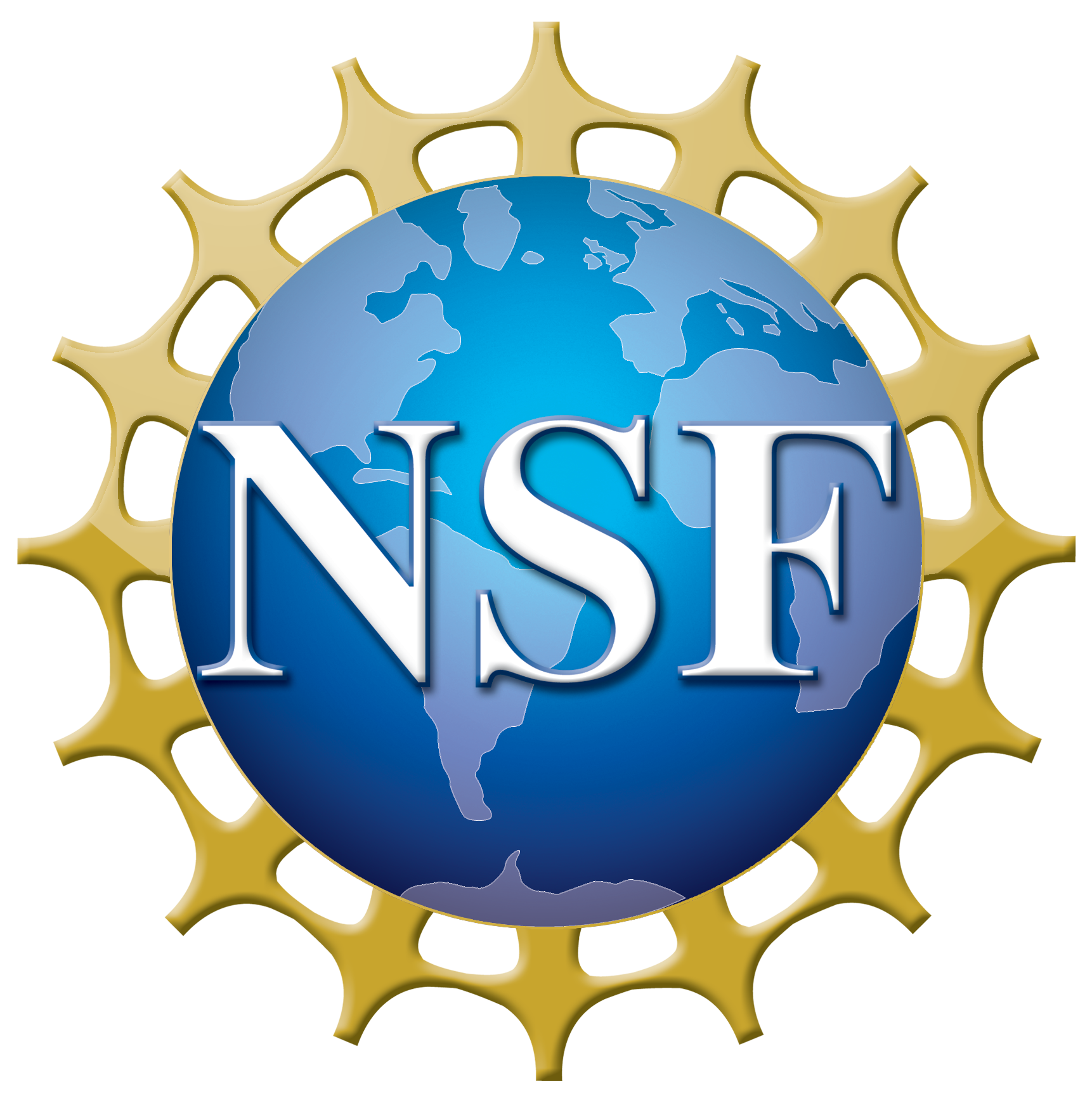 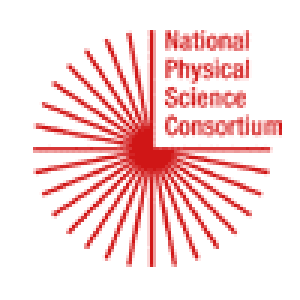 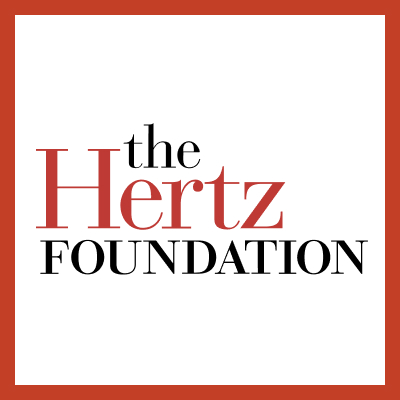 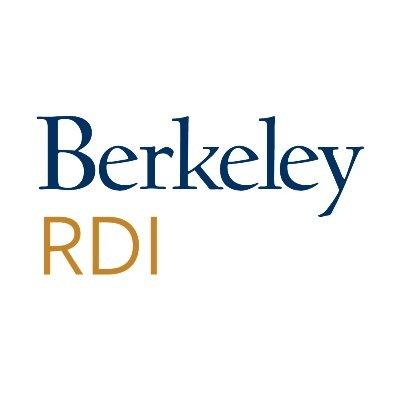 MFKDF
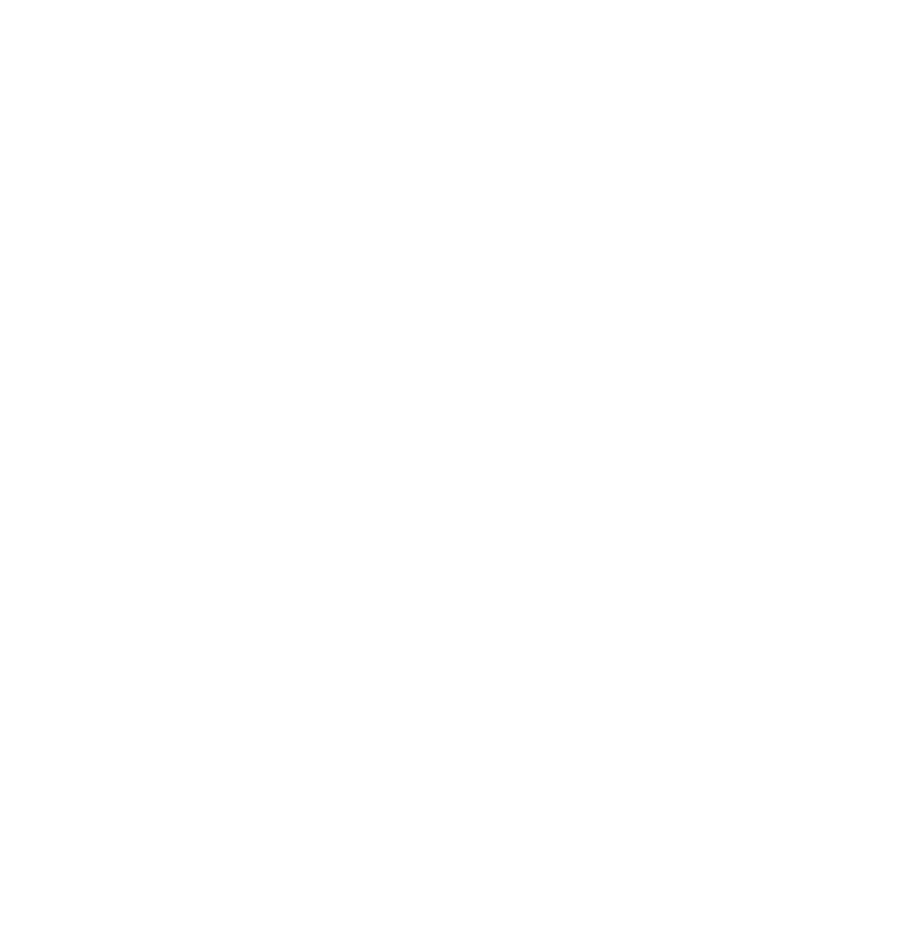 ‹#›
Password Management Service
❶ Auth Request (Password)
❷ Auth Token
AUTH SERVER
❸ Auth Token
CLIENT
❹ Stored Data
DATABASE
MFKDF
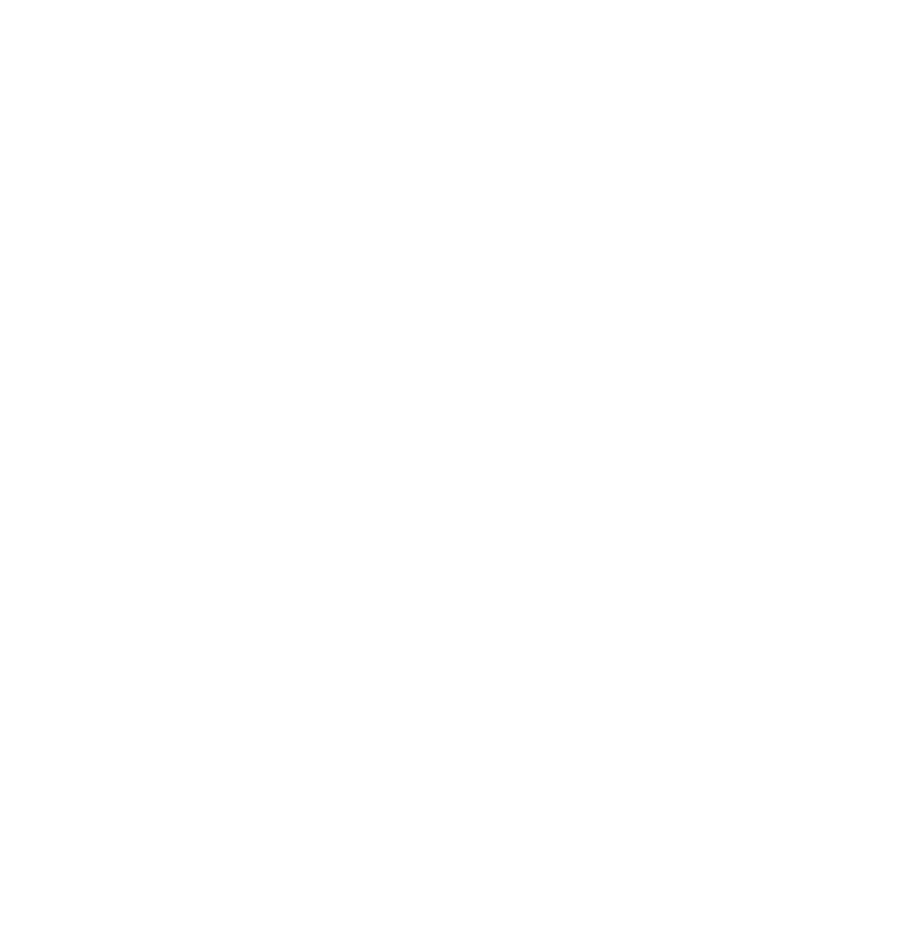 ‹#›
Password Management Service
Two problems with this architecture:
Passwords are insecure
❶ Auth Request (Password)
❷ Auth Token
AUTH SERVER
❸ Auth Token
CLIENT
❹ Stored Data
DATABASE
MFKDF
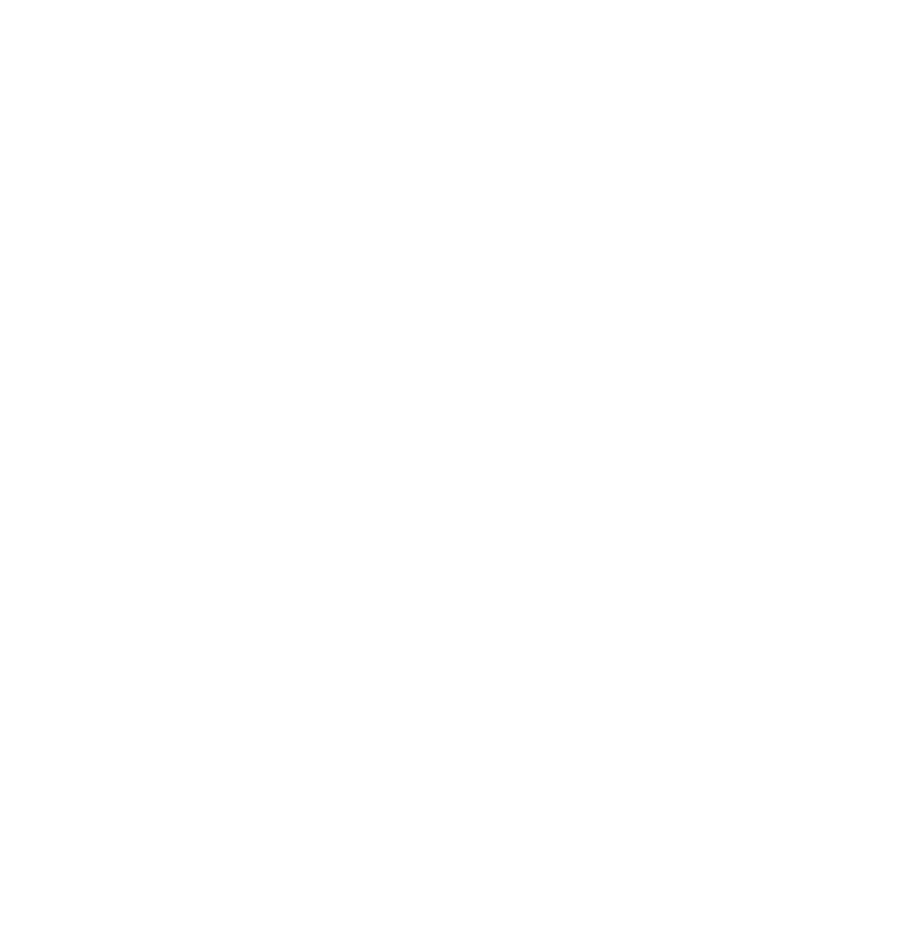 ‹#›
Password Management Service
Two problems with this architecture:
Passwords are insecure
Databases are leaky
❶ Auth Request (Password)
❷ Auth Token
AUTH SERVER
❸ Auth Token
CLIENT
❹ Stored Data
DATABASE
MFKDF
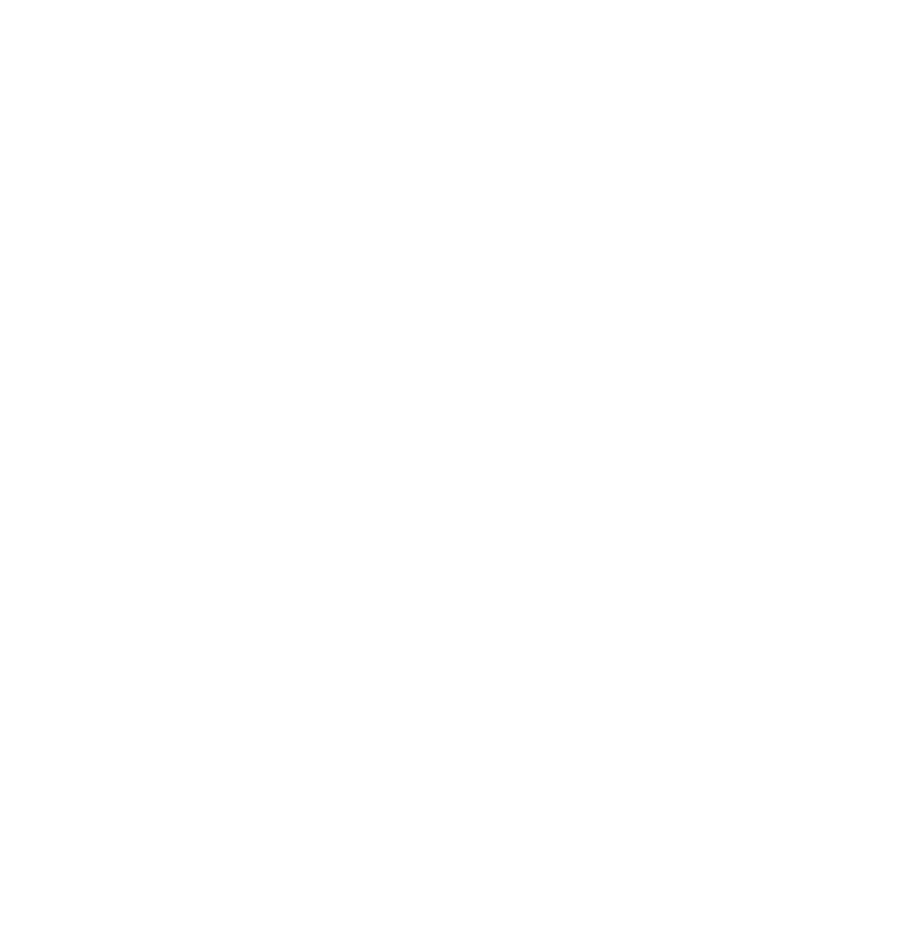 ‹#›
Password Management Service
Two problems with this architecture:
Passwords are insecure
Add MFA!
Databases are leaky
❶ Auth Request (Password + 2FA)
❷ Auth Token
AUTH SERVER
❸ Auth Token
CLIENT
❹ Stored Data
DATABASE
MFKDF
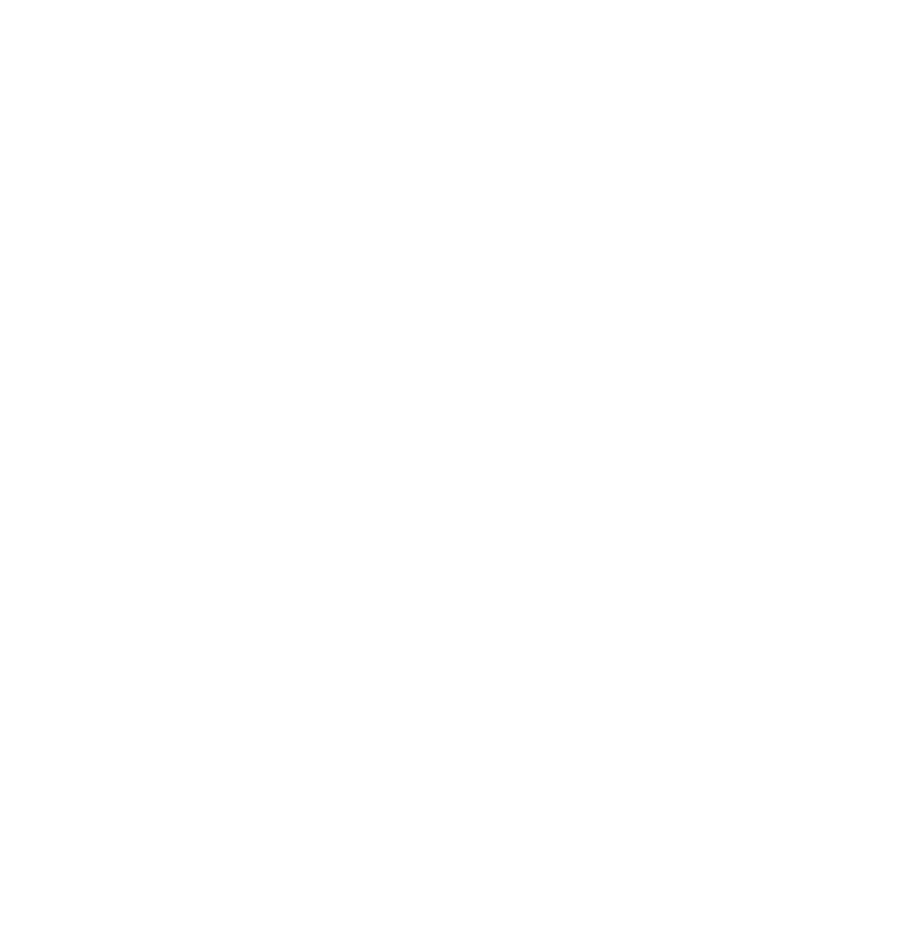 ‹#›
Password Management Service
Two problems with this architecture:
Passwords are insecure
Add MFA!
Databases are leaky
Add PBKDF!
❶ Auth Request (Password + 2FA)
PBKDF
❷ Auth Token
AUTH SERVER
❸ Auth Token
CLIENT
❹ Encrypted Data
DATABASE
MFKDF
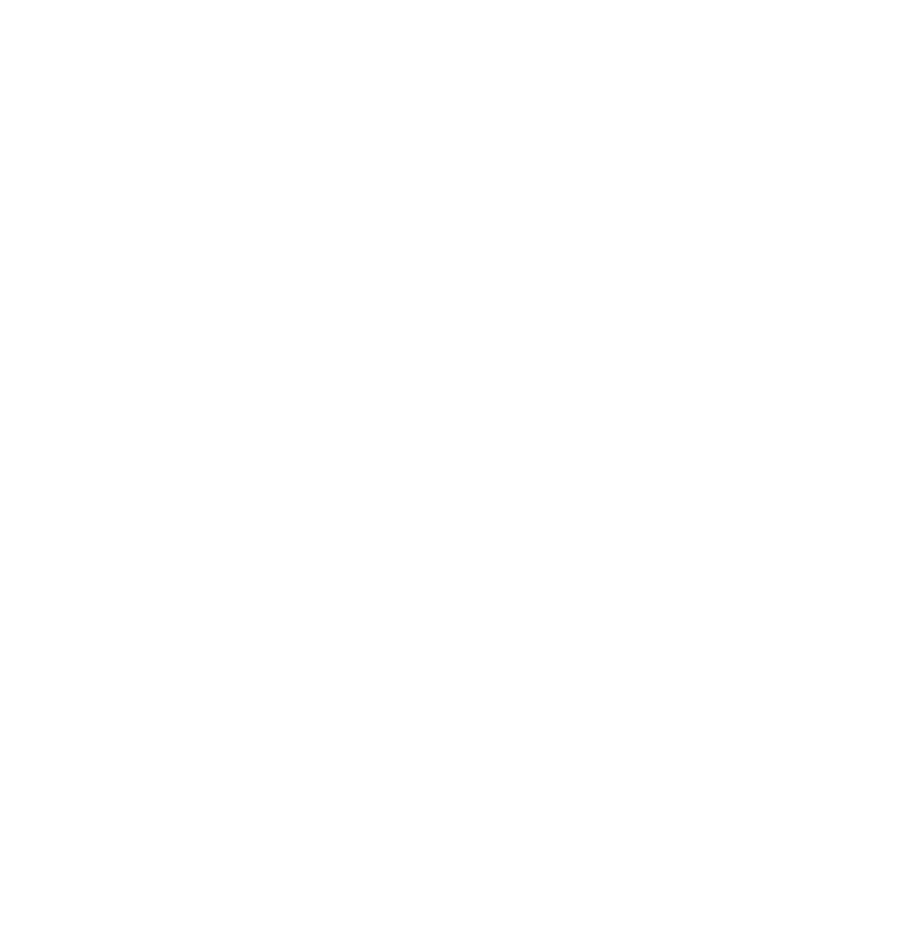 ‹#›
Password Management Service
Two problems with this architecture:
Passwords are insecure
Add MFA!
Databases are leaky
Add PBKDF!
❶ Auth Request (Password + 2FA)
PBKDF
❷ Auth Token
AUTH SERVER
❸ Auth Token
CLIENT
❹ Encrypted Data
DATABASE
MFKDF
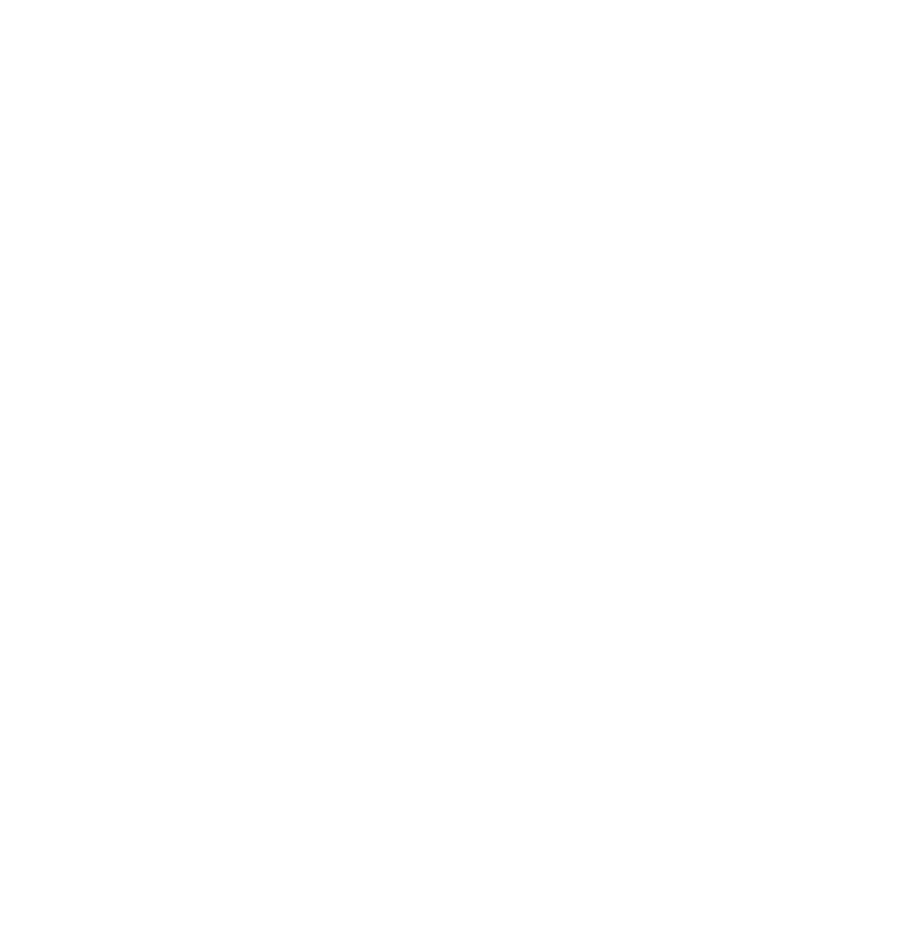 ‹#›
Password Management Service
Two problems with this architecture:
Passwords are insecure
Add MFA!
Databases are leaky
Add PBKDF!
Can we incorporate MFA into the key derivation function itself?
❶ Auth Request (Password + 2FA)
PBKDF
❷ Auth Token
AUTH SERVER
❸ Auth Token
CLIENT
❹ Encrypted Data
DATABASE
MFKDF
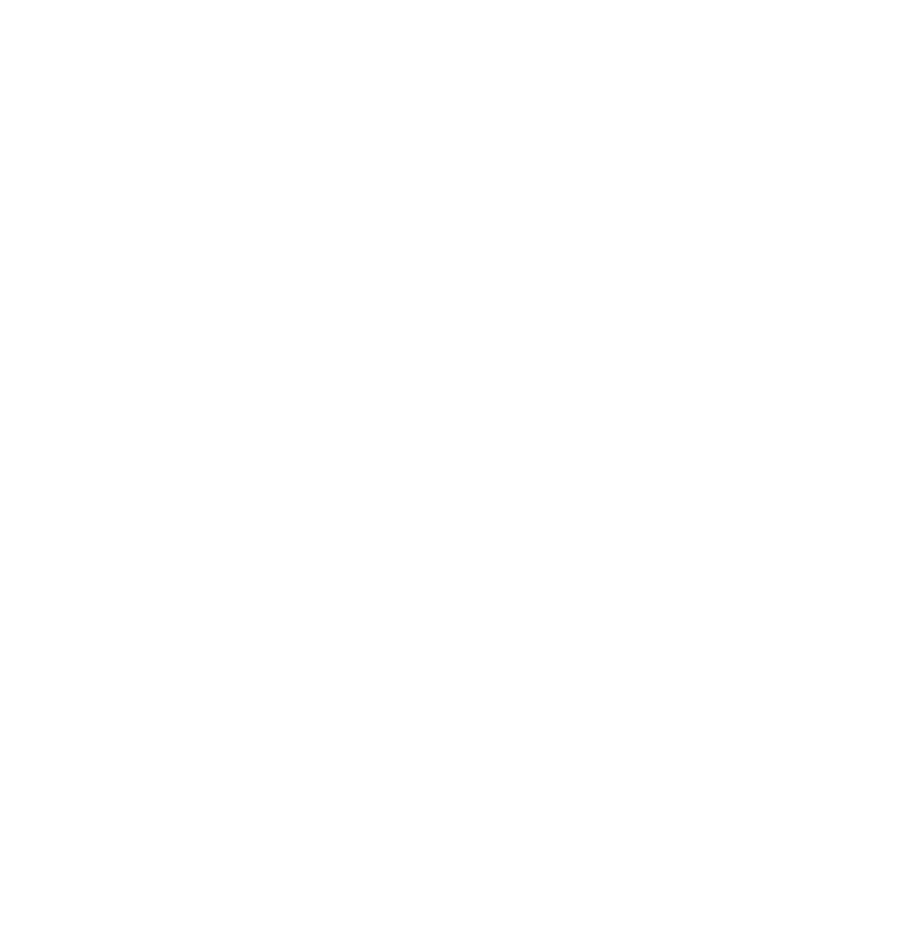 ‹#›
MULTI-FACTOR KEY DERIVATION
The MFKDF outputs a key as a function of all input factors
MULTI-FACTOR DERIVED KEY
FACTOR 01
FACTOR 02
FACTOR 03
FACTOR 04
eg. a Password
eg. a  TOTP Code
eg. a U2F Token
eg. Biometric Data
MFKDF
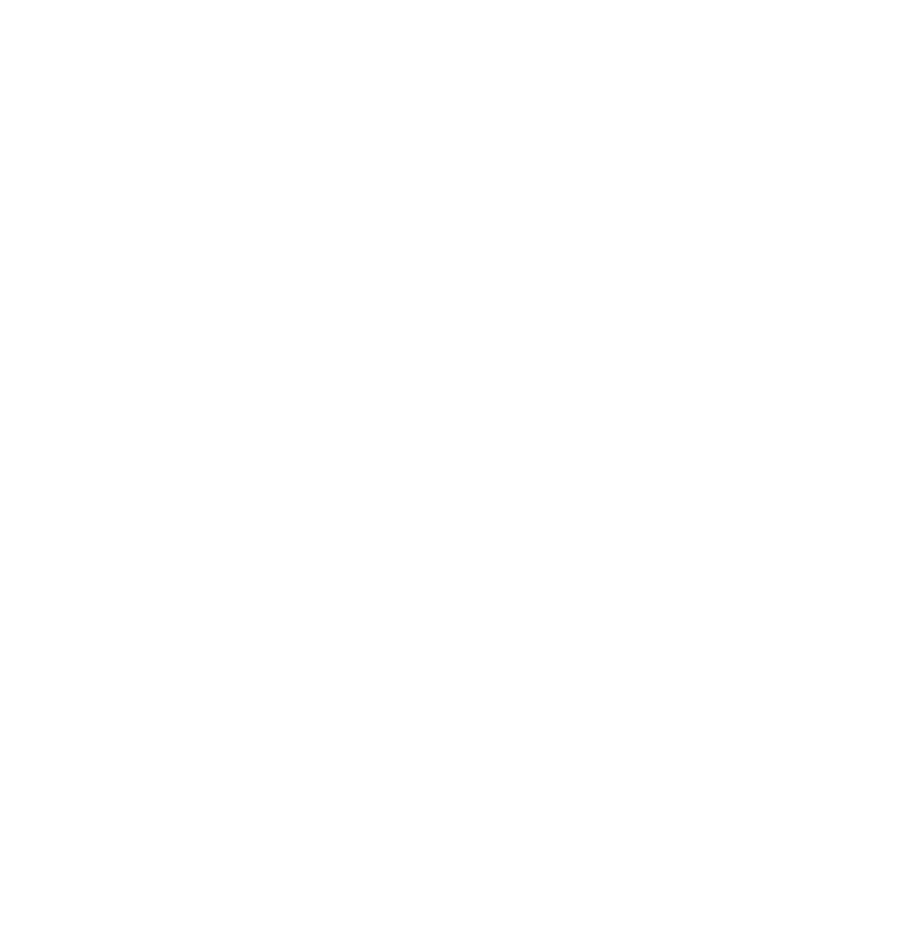 ‹#›
FACTOR 01
One-Way Function (OWF)
STATIC KEY
eg. a Password
hunter2
???
FACTOR 02
STATIC KEY
eg. a  TOTP Code
196353778449843812234823…
MFKDF
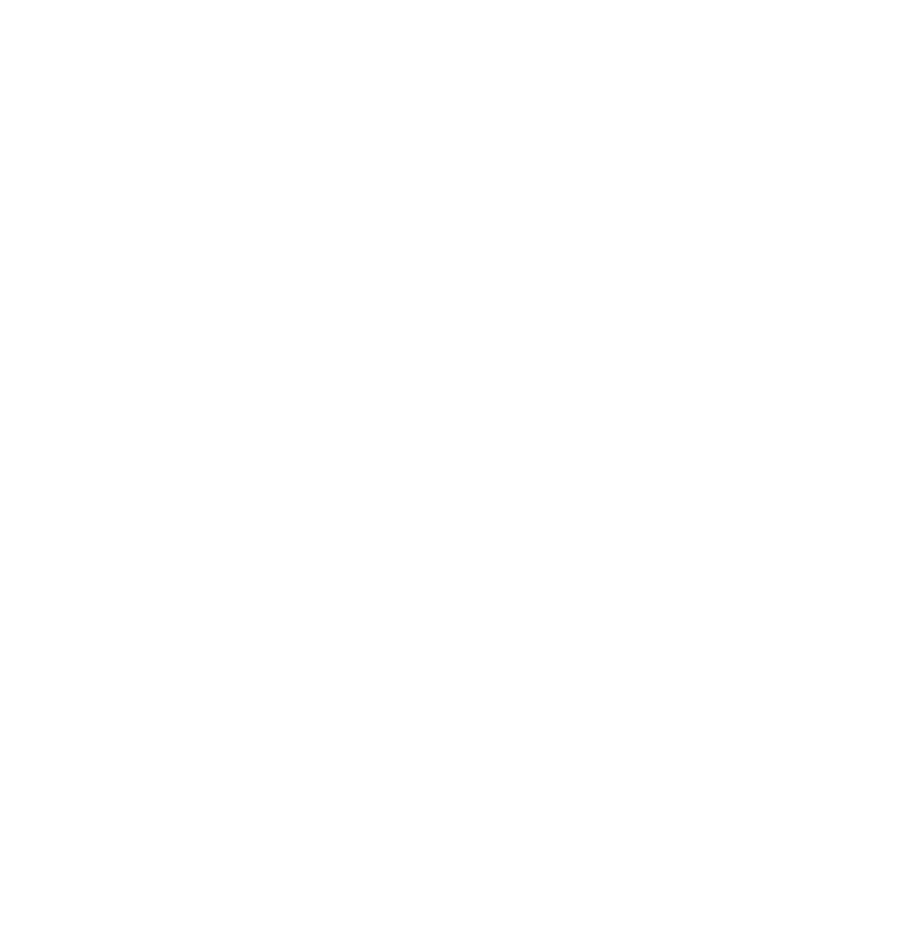 ‹#›
…
αK,0
WFA,0
WFB,0
…
αFA,0
αFB,0
…
FactorDerive
FactorDerive
…
σFA
σFB
1st derivation
MFKDFDerive
K
…
FactorUpdate
FactorUpdate
…
αFA,1
αFB,1
MFKDF
αK,1
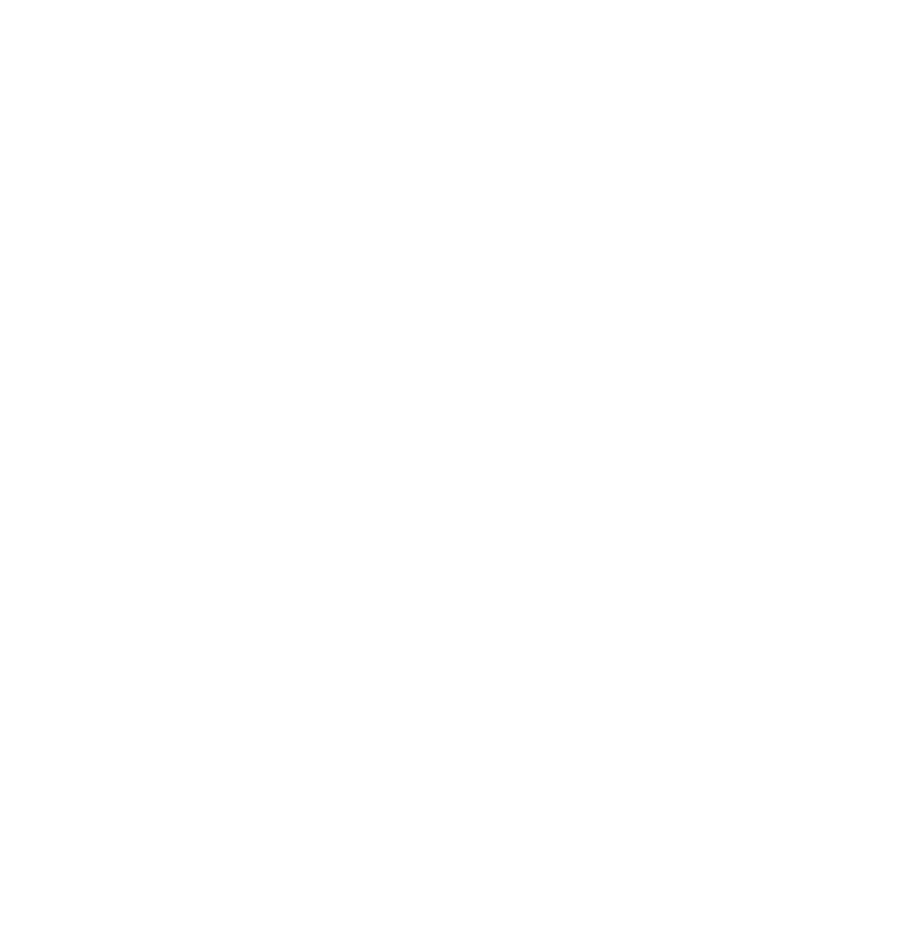 ‹#›
HOTP
555555
αK,0
WFA,0
K: Derived Key
H: HOTP Key
ct: Enc(H, K)
αFA,0
Δ=-222222
FactorDerive
333333
σFA
MFKDFDerive
K
H: Dec(ct, K)
Next: 888888
FactorUpdate
Δ=-555555
αFA,1
MFKDF
αK,1
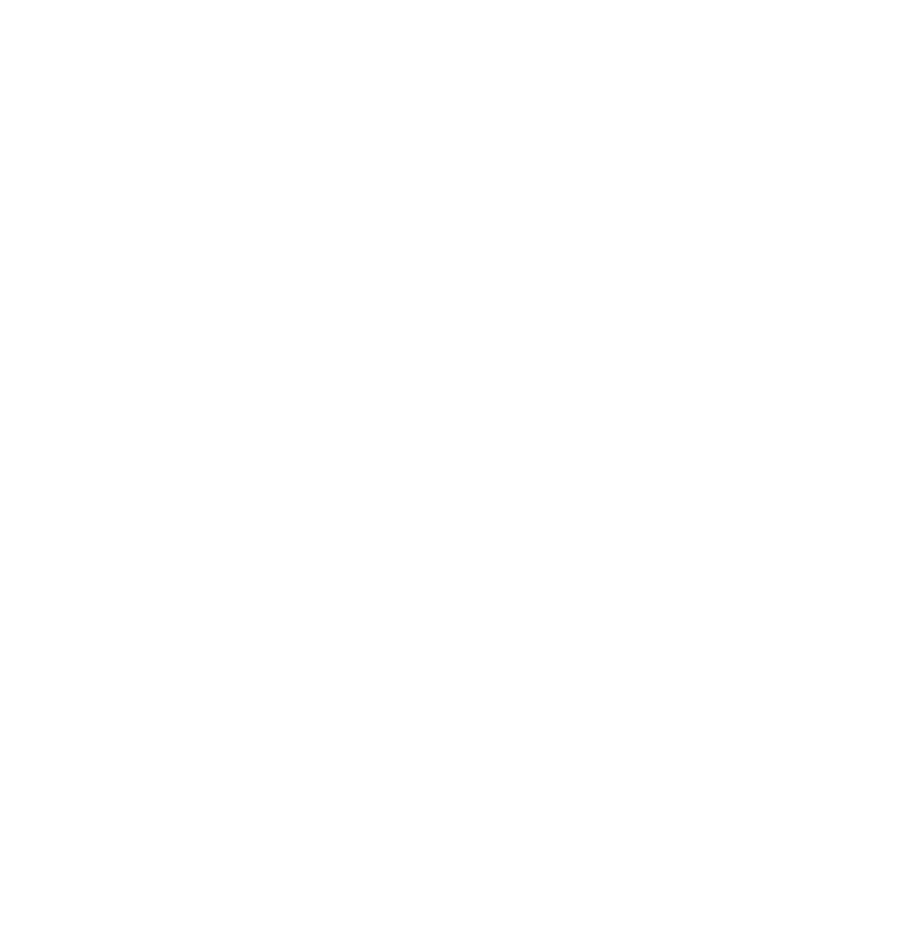 ‹#›
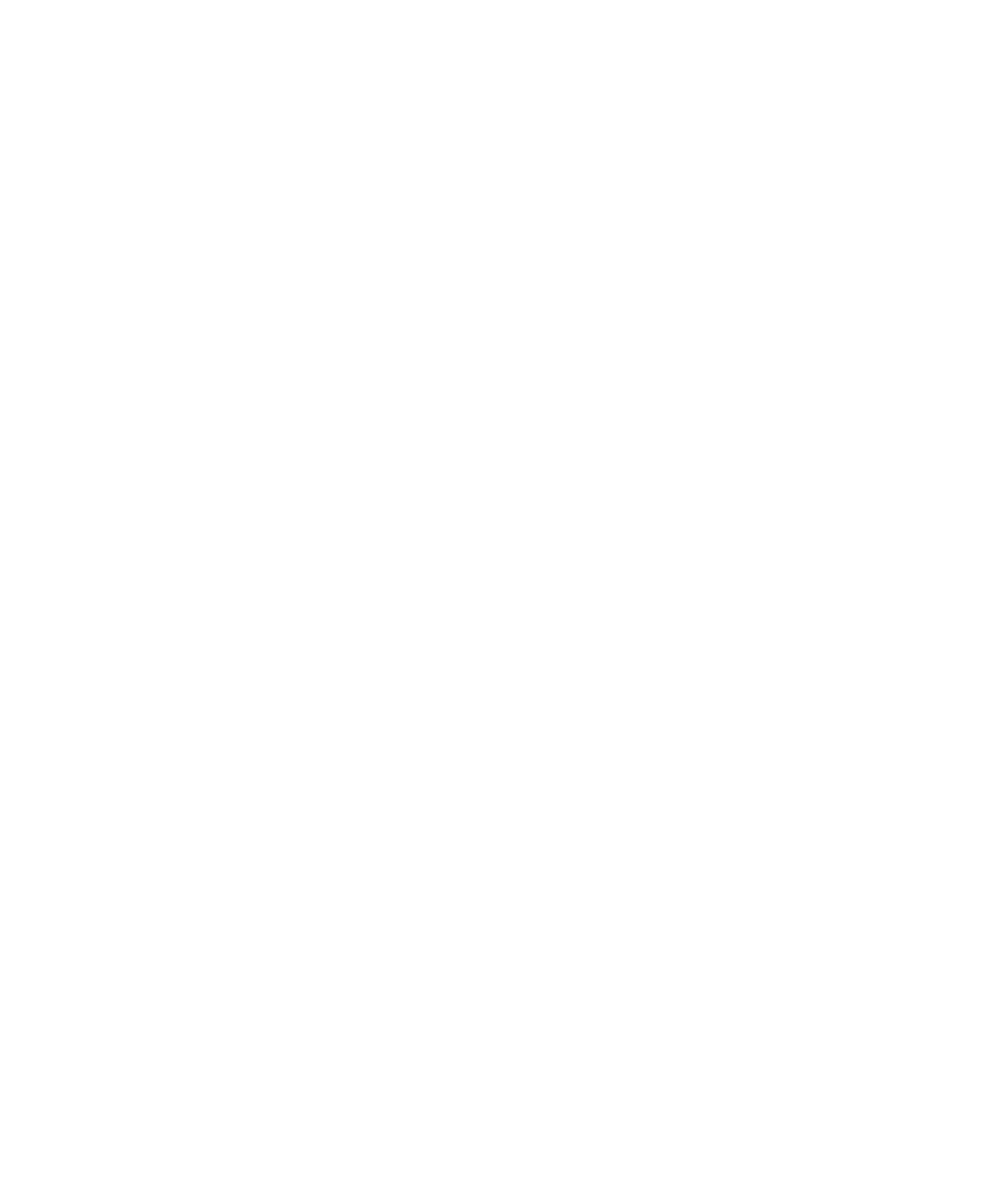 Other Factors:
MFKDF
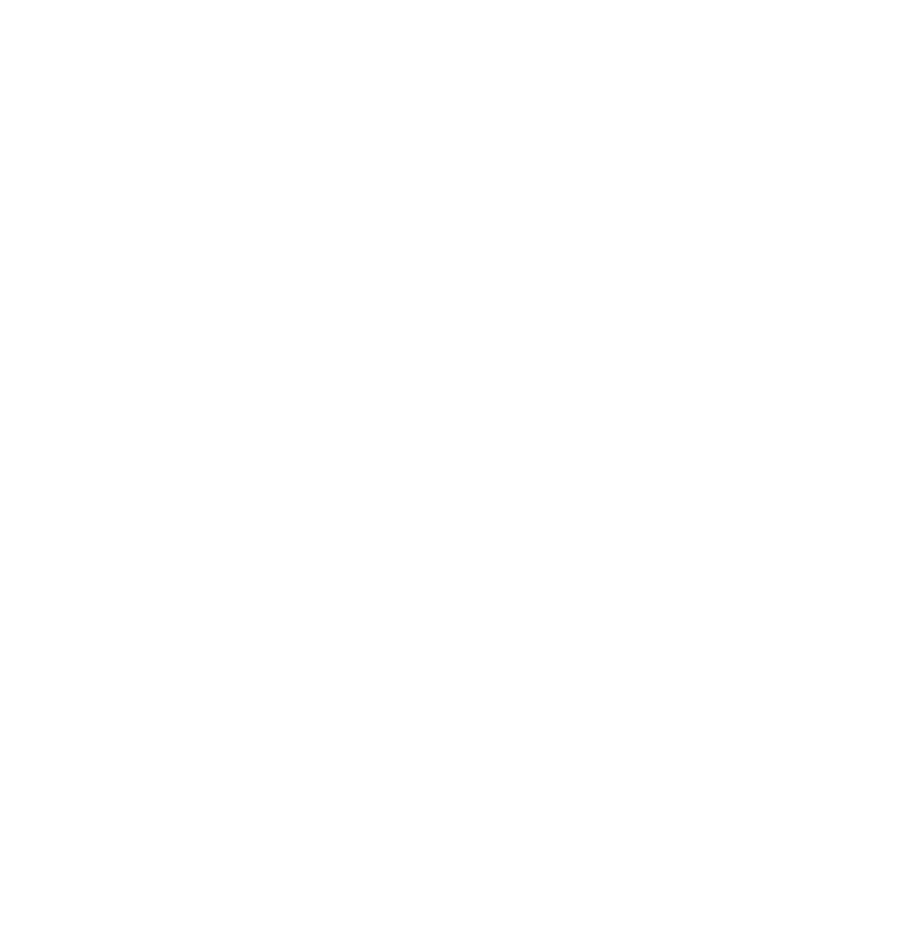 ‹#›
Entropy & Brute Force
Intentionally inefficient!
PBKDF
DK	= PBKDF2(PRF, Password, Salt, Rounds, dkLen)
MFKDF
DK	= MFAKDF(PRF, [f1,f2,...fn], Rounds, dkLen)
= PBKDF2(PRF, f1⋅f2⋅f3, Salt, Rounds, dkLen)
Difficulty is on top of all authentication factors!
MFKDF
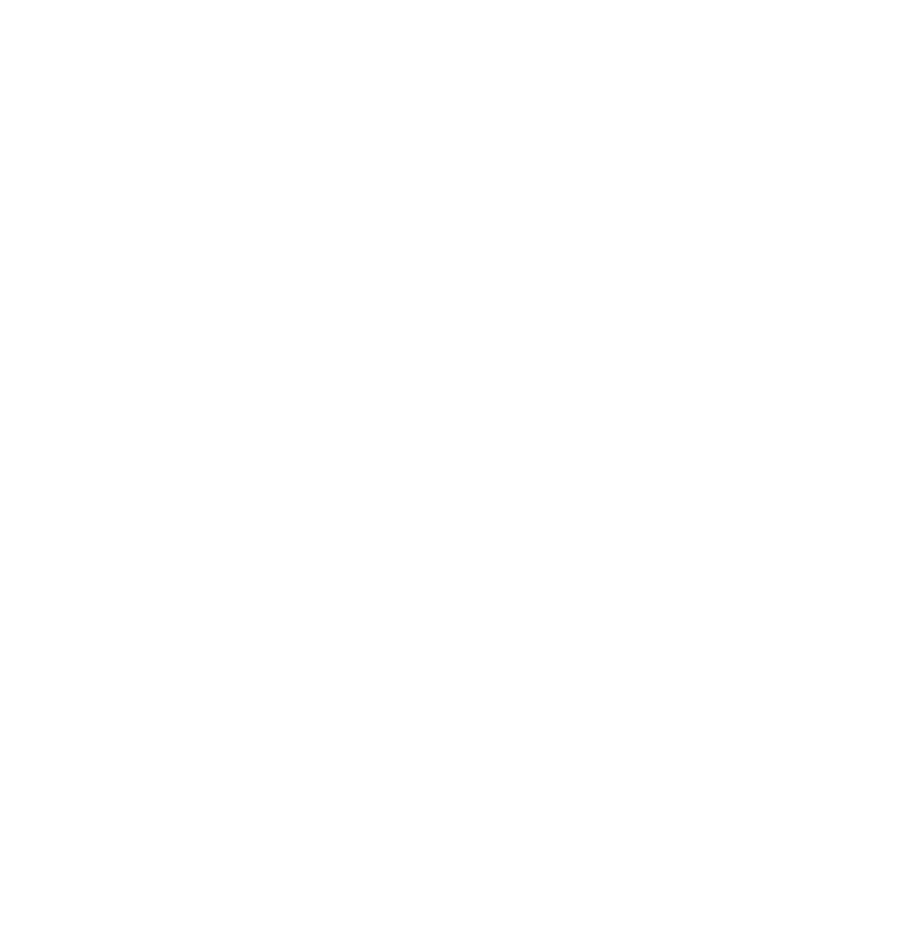 ‹#›
users
users
MFKDF
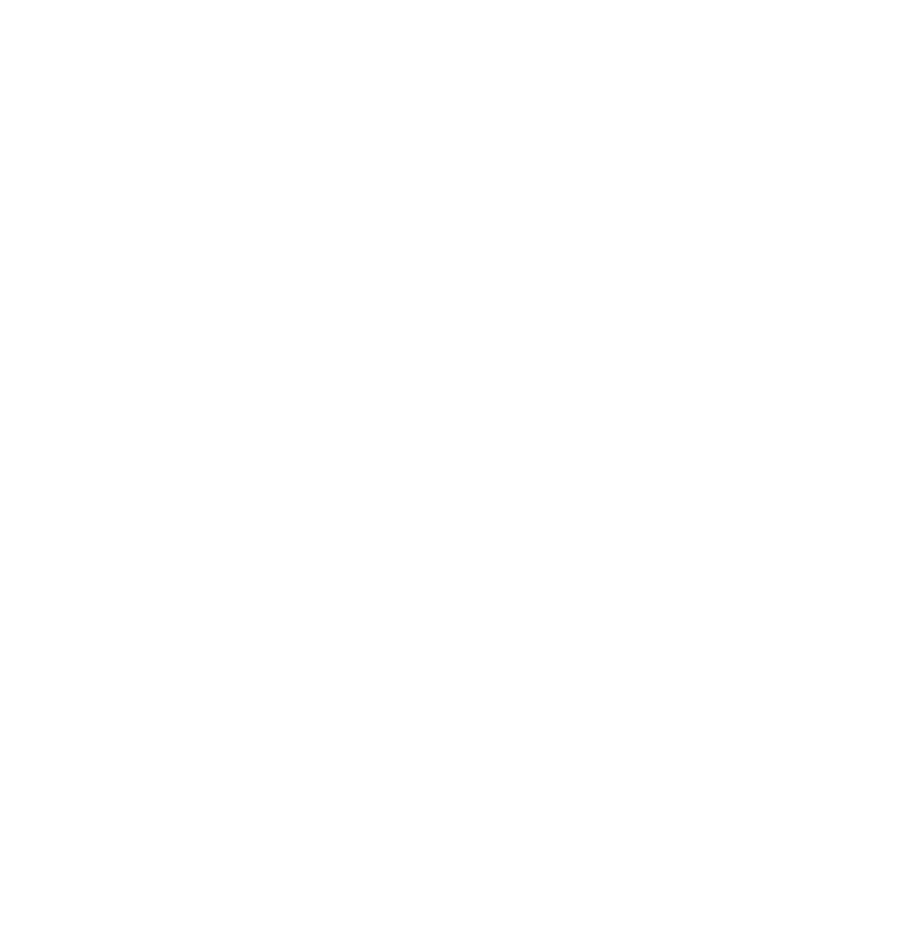 Key≈40b
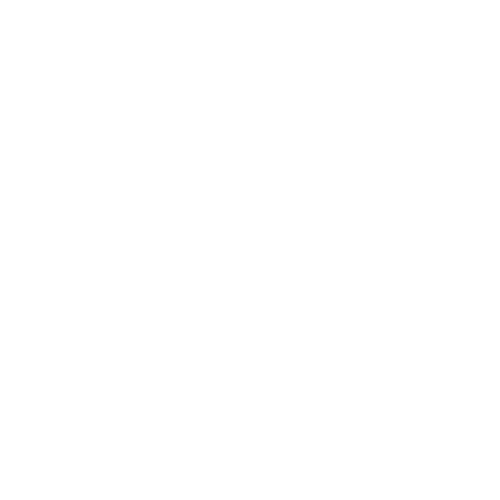 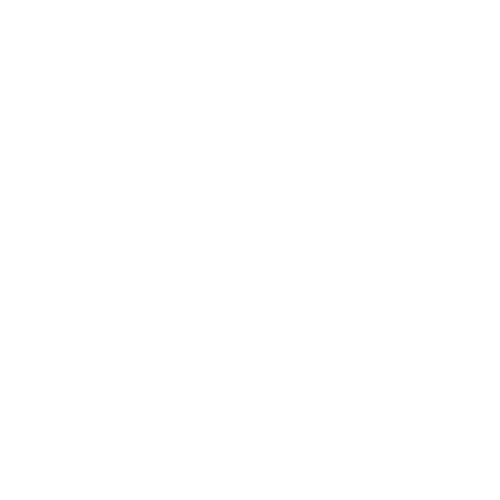 Password≈40b
MFKDF
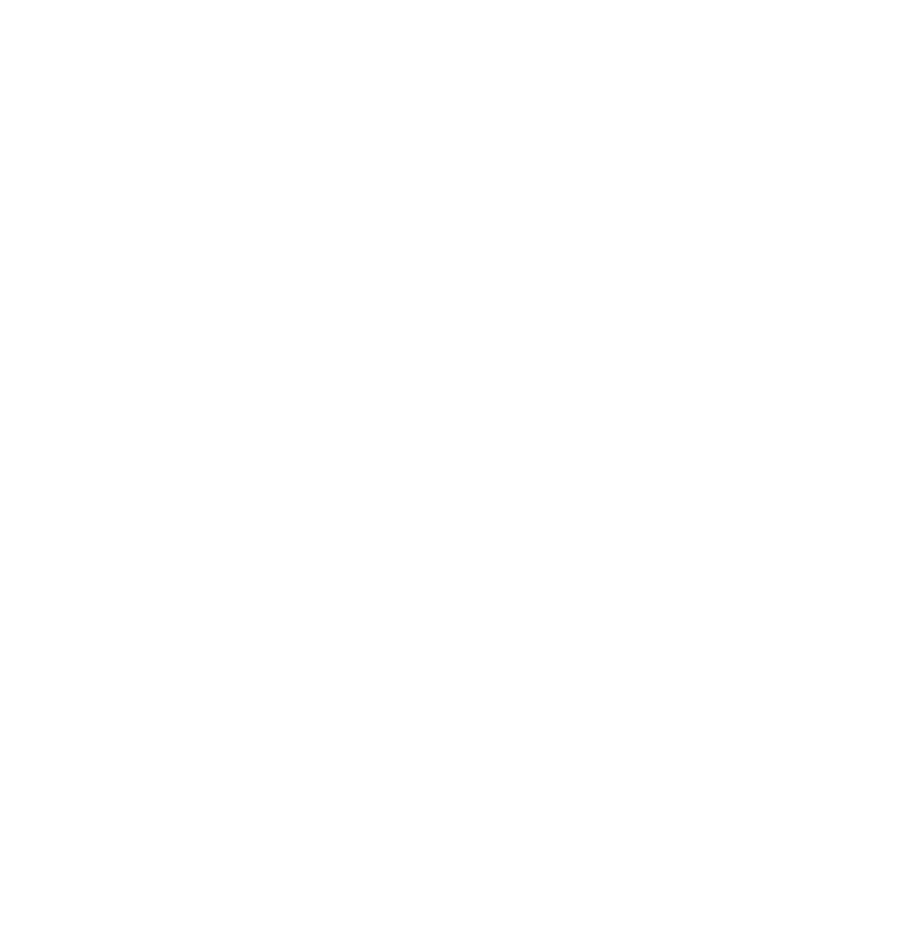 Key≈40b
Key≈162b
≈1 hour
≈10100 years
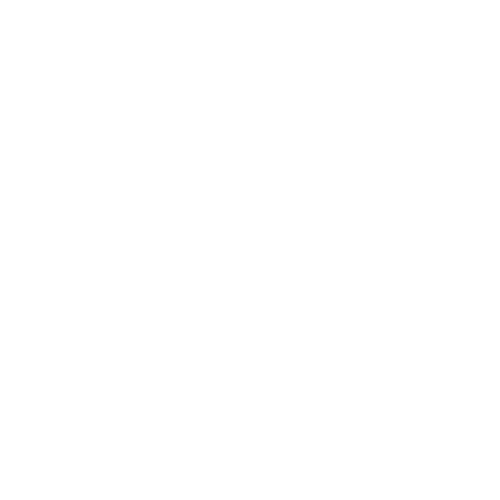 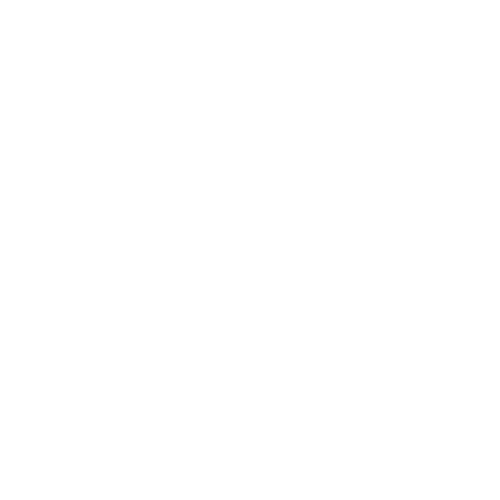 2/3
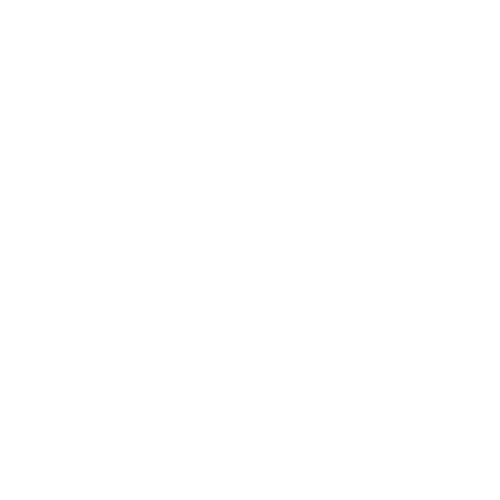 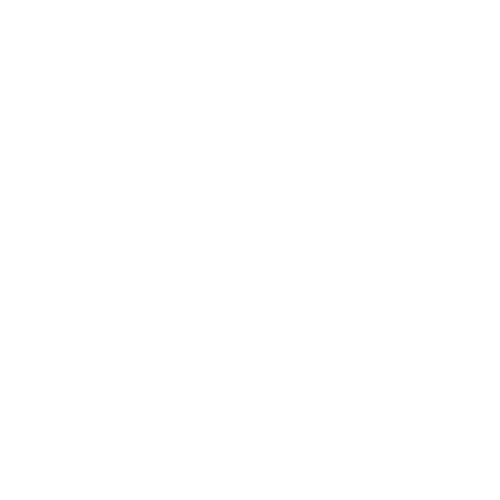 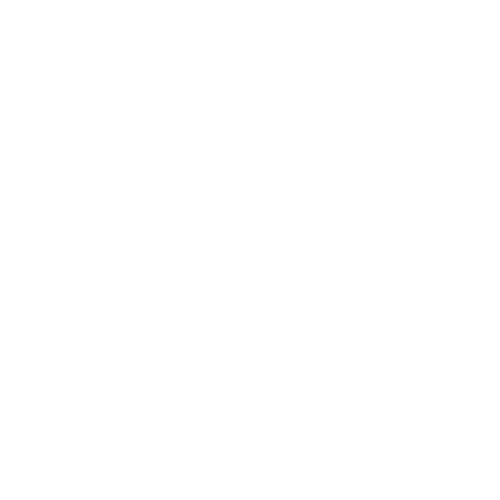 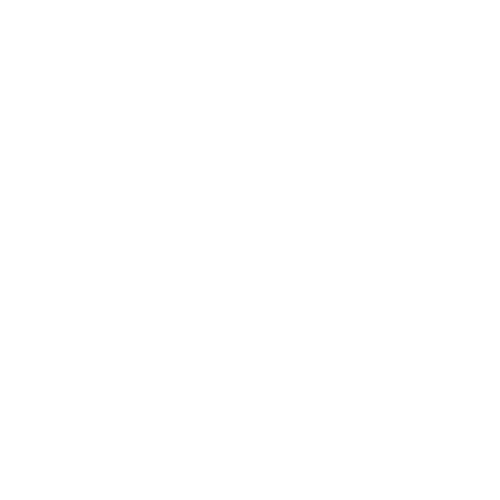 Password≈40b
Password≈40b
YubiKey160b
Code122b
MFKDF
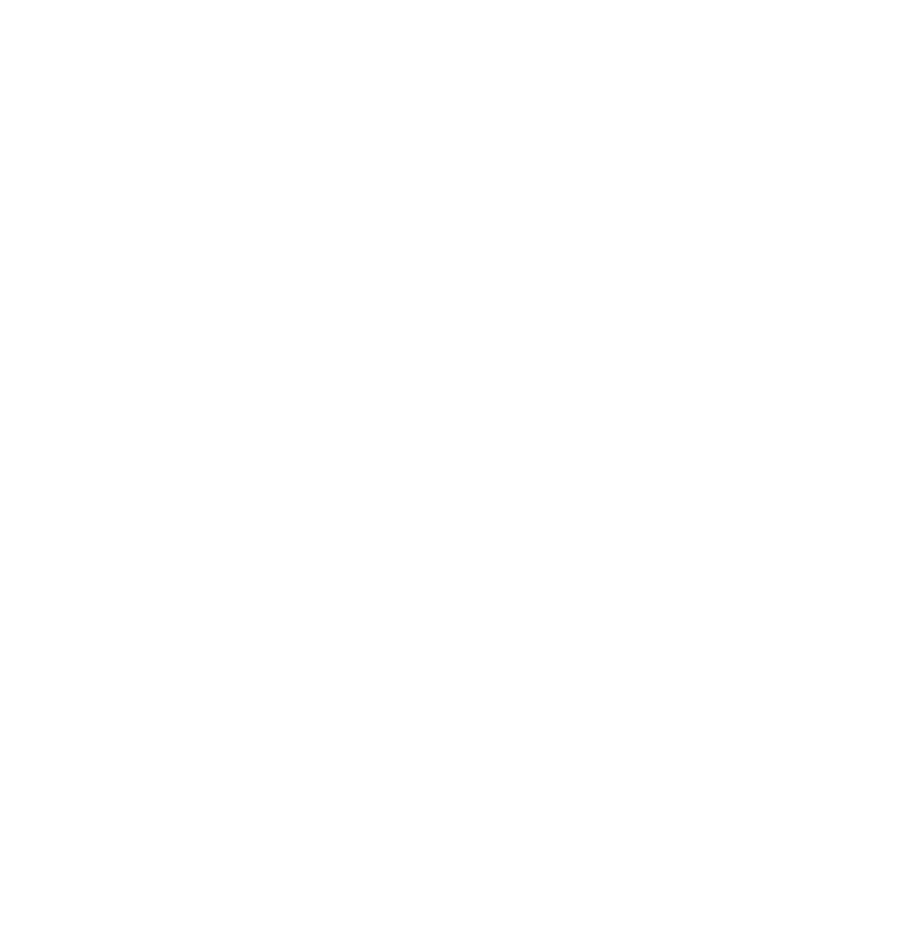 Password Management Service
Two problems with this architecture:
Passwords are insecure
Add MFA!
Databases are leaky
Add PBKDF!
Can we incorporate MFA into the key derivation function itself?
❶ Auth Request (Password + 2FA)
PBKDF
❷ Auth Token
AUTH SERVER
✓
❸ Auth Token
CLIENT
❹ Encrypted Data
DATABASE
MFKDF
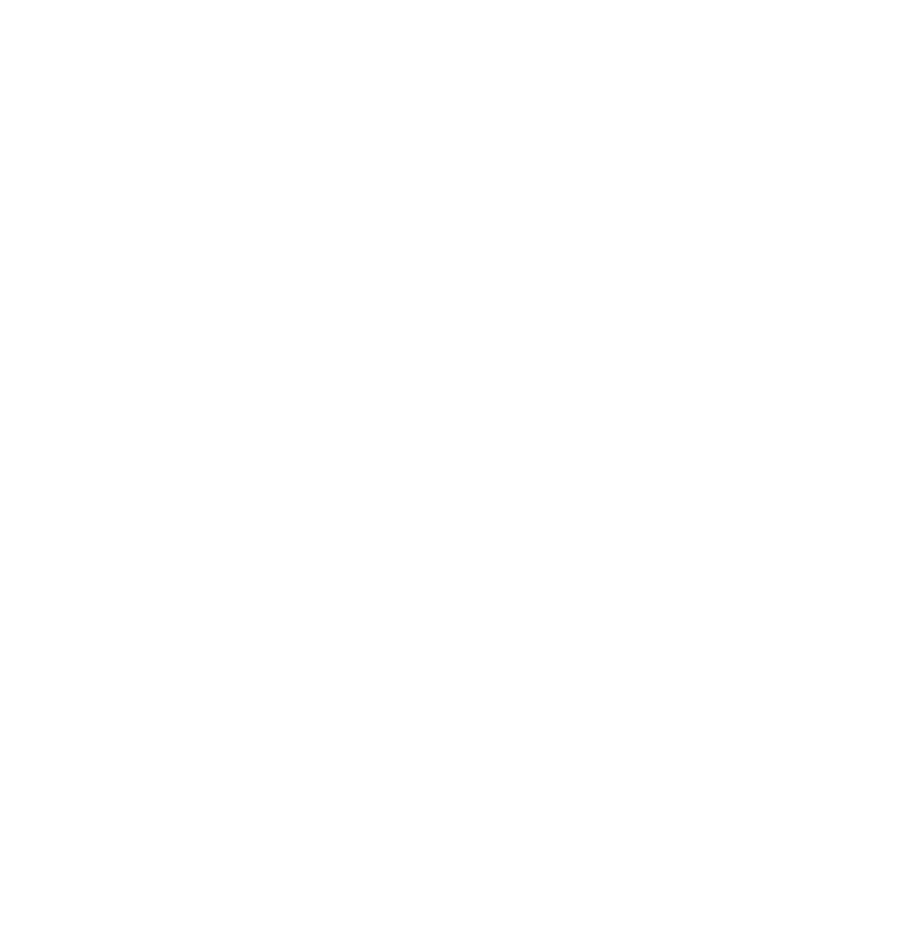 ‹#›
Password Management Service
❶ Auth Request (Password + 2FA)
PBKDF
❷ Auth Token
AUTH SERVER
❸ Auth Token
CLIENT
❹ Encrypted Data
What happens if the password is lost?
DATABASE
MFKDF
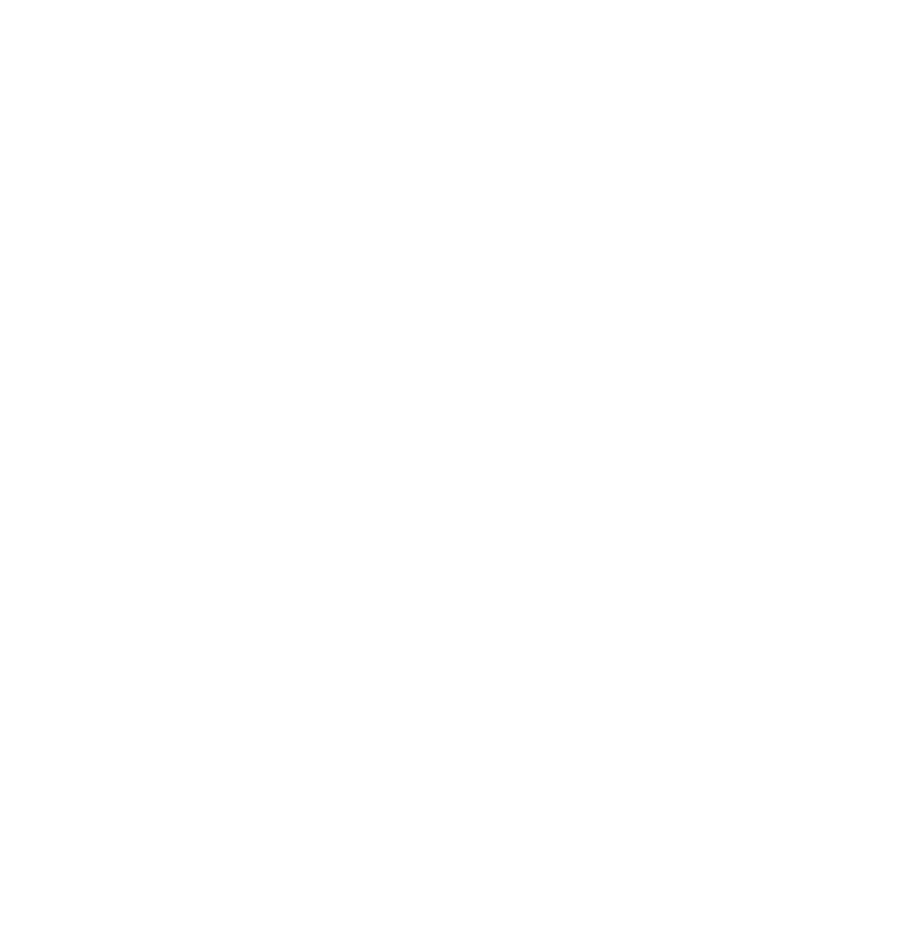 ‹#›
NIST SP 800-57: Key Recovery
Data Encryption Key (DEK): Used to encrypt user data
EncData = Enc(Data, DEK)
User Password
User Data
🔒 PBKDF2
🔒 AES-256
Key Encryption Key (KEK): Password-derived key used to encrypt DEK
EncKey = Enc(DEK, KEK)
🔒 AES-256
Key Encryption Key (KEK)
Data Encryption Key (DEK)
Master Key (MK): Centrally-stored key used to recover DEK
RecKey = Enc(DEK, MK)
Master Key(MK)
🔒 AES-256
Single point of failure
MFKDF
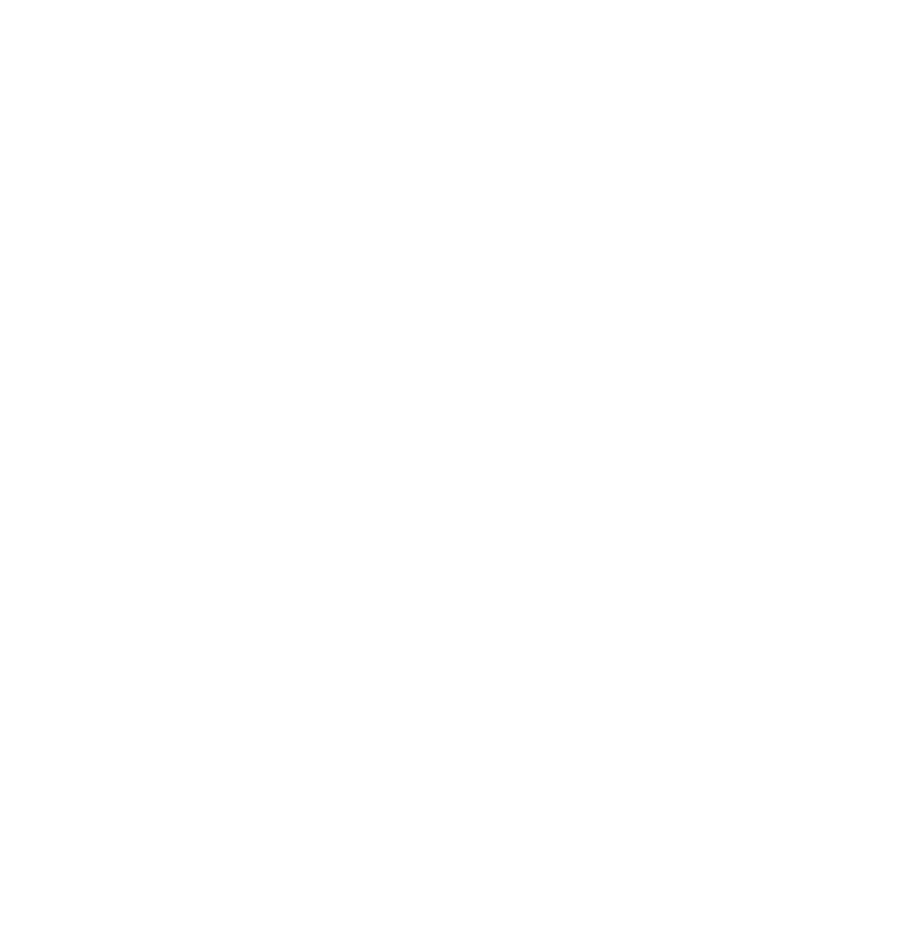 ‹#›
THRESHOLD MULTI-FACTOR KEY DERIVATION
The MFKDF outputs a key as a function of any 2 input factors
2-OF-3 DERIVED KEY
FACTOR 01
FACTOR 02
FACTOR 03
eg. a Password
eg. a  TOTP Code
eg. a Recovery Code
MFKDF
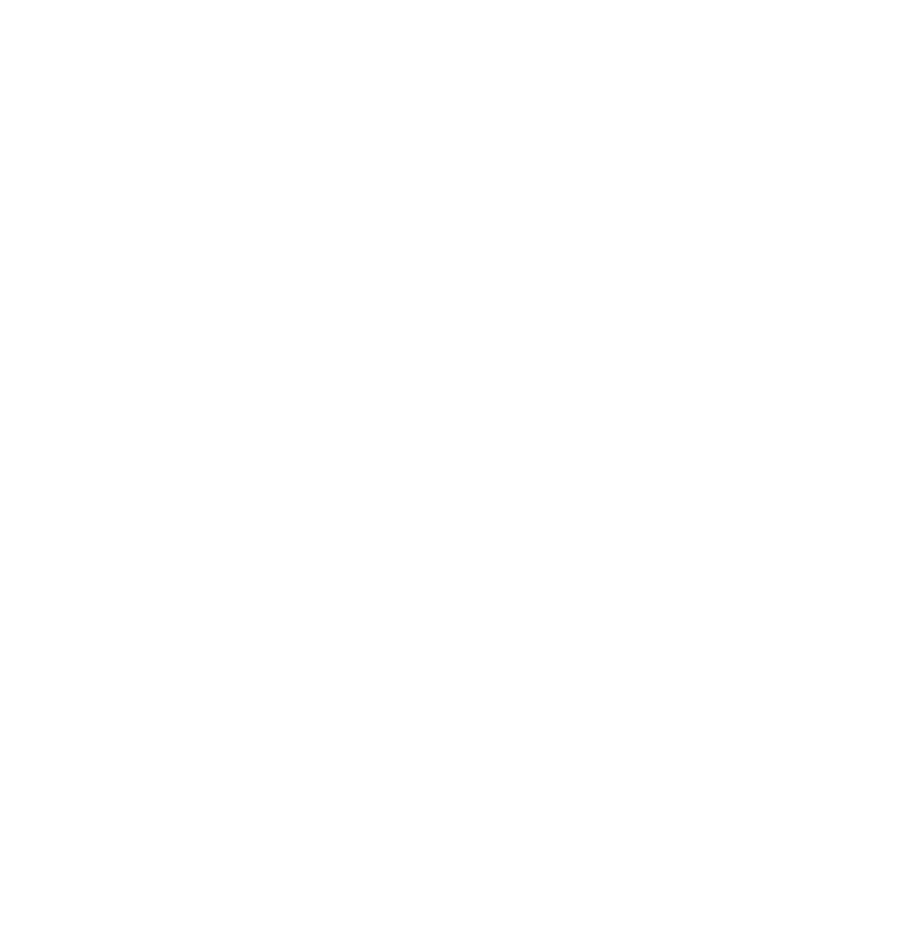 ‹#›
Key Stacking
The MFKDF outputs a key as a function of any 2 input factors
2-OF-3 DERIVED KEY
FACTOR 01
FACTOR 02
FACTOR 03
eg. a Password
eg. a  TOTP Code
eg. a Recovery Code
MFKDF
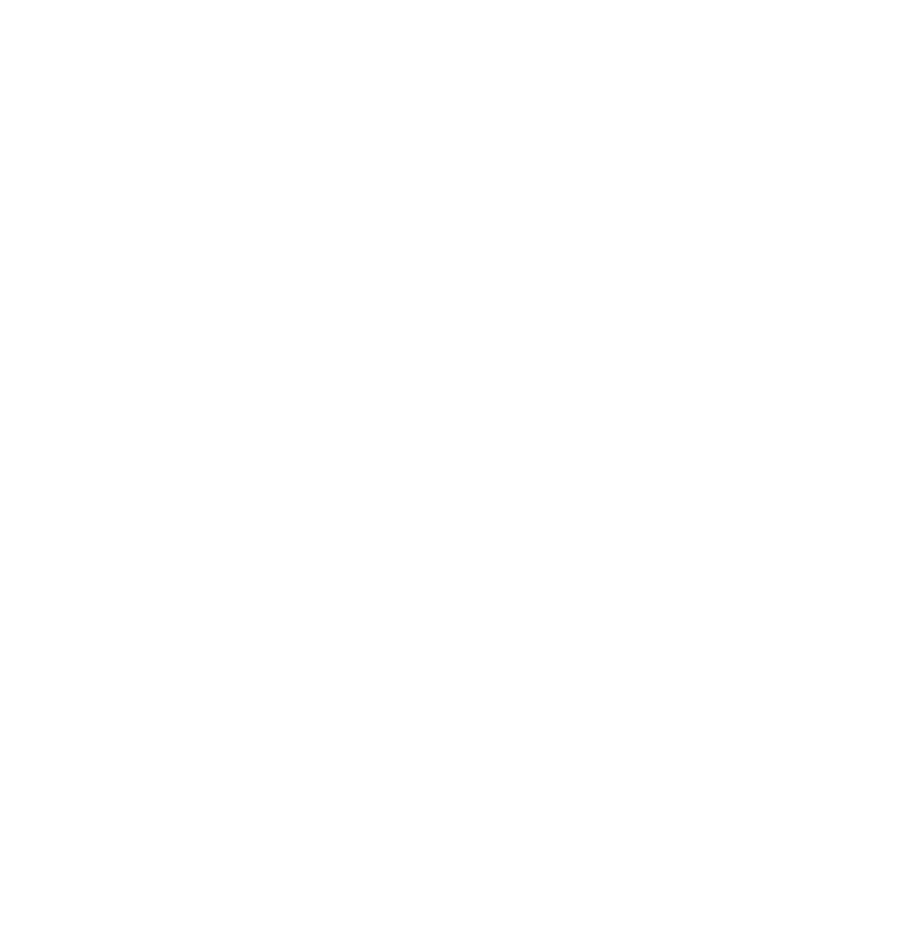 ‹#›
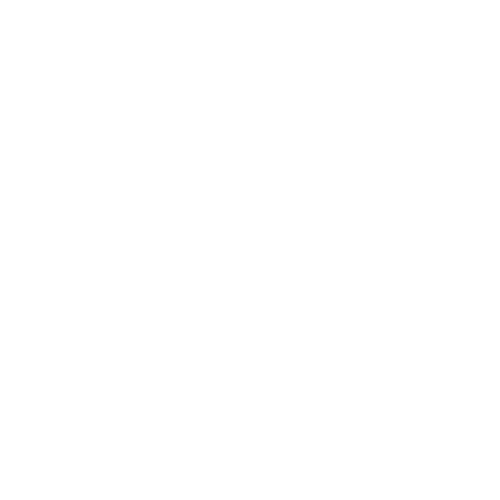 Key
2/3
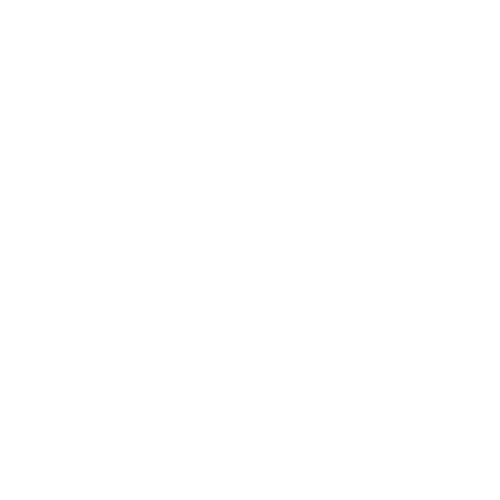 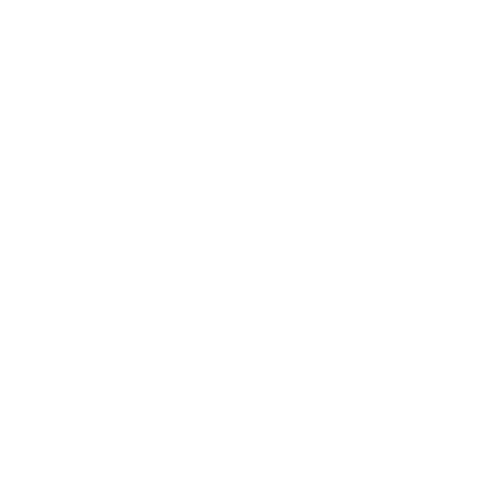 AND
Password
TOTP
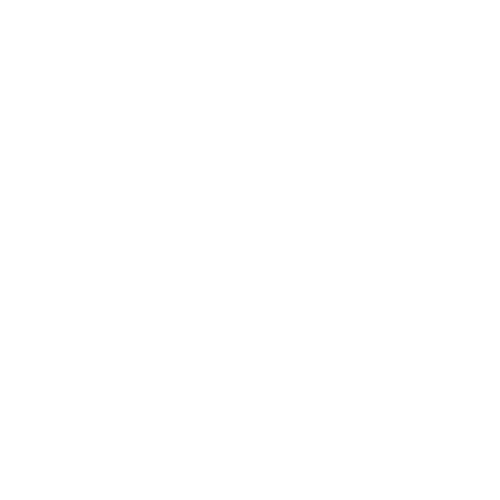 OR
Email
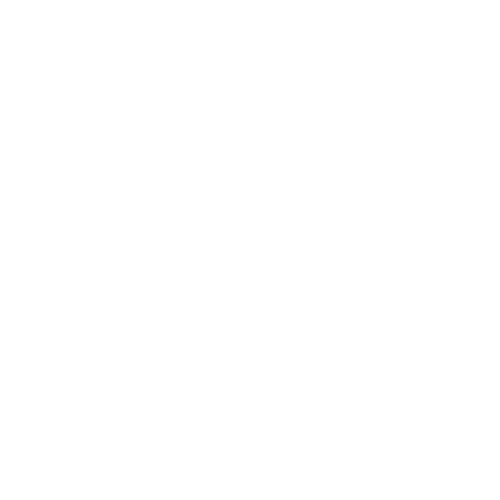 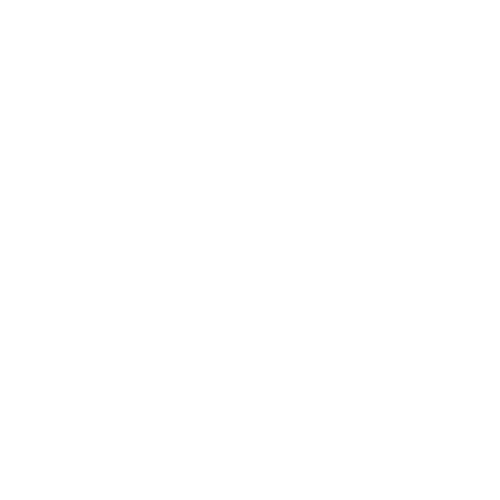 Security Questions
Recovery Code
MFKDF
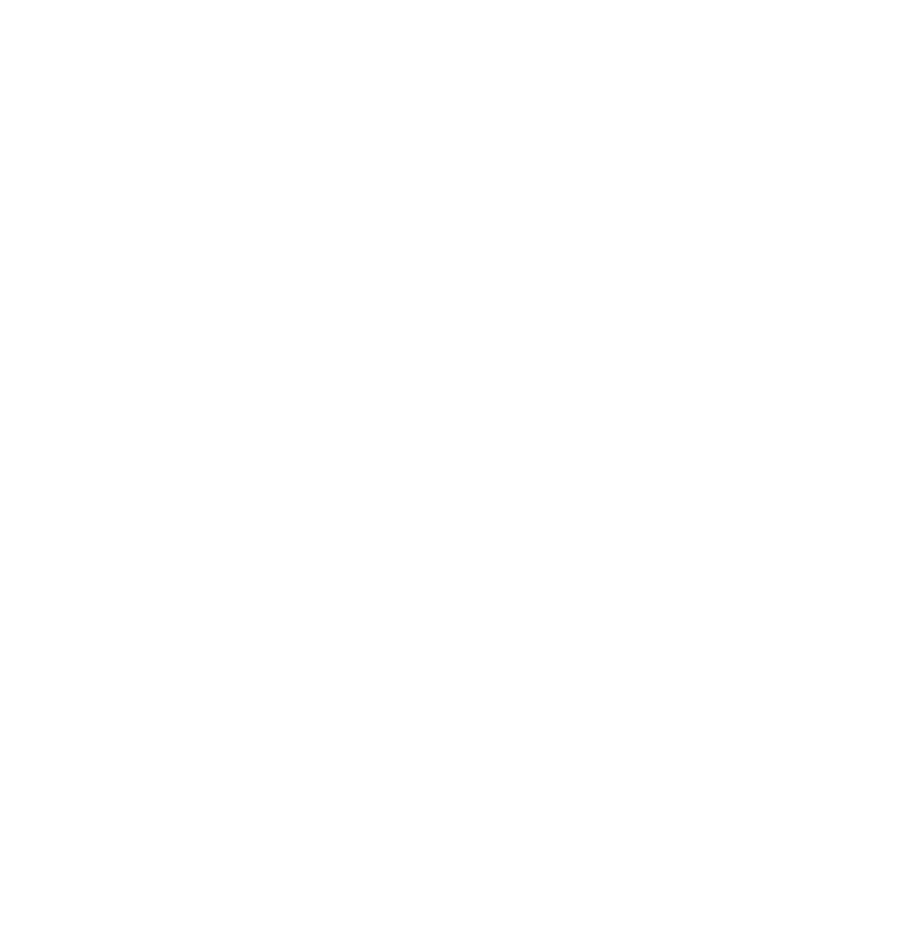 Performance
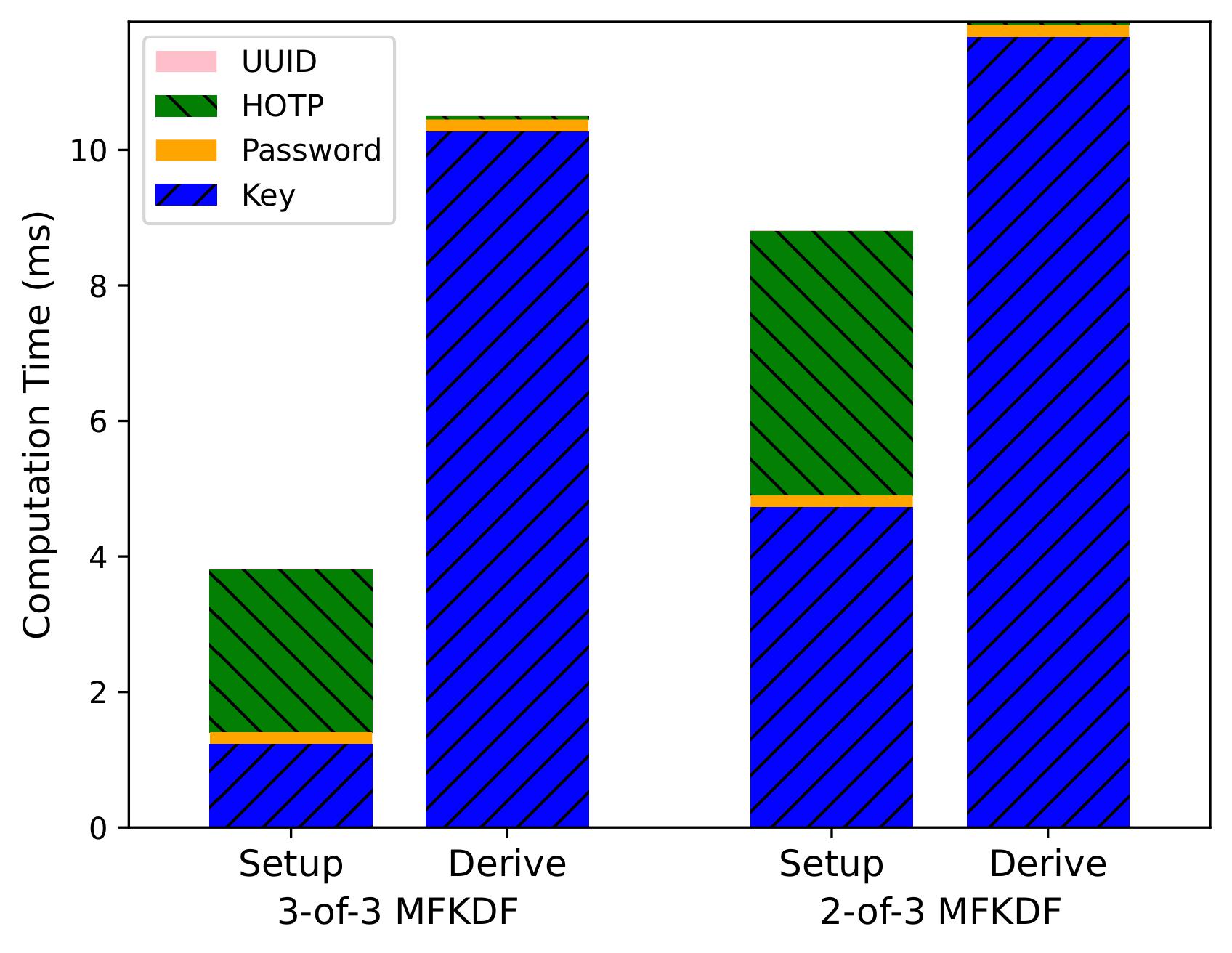 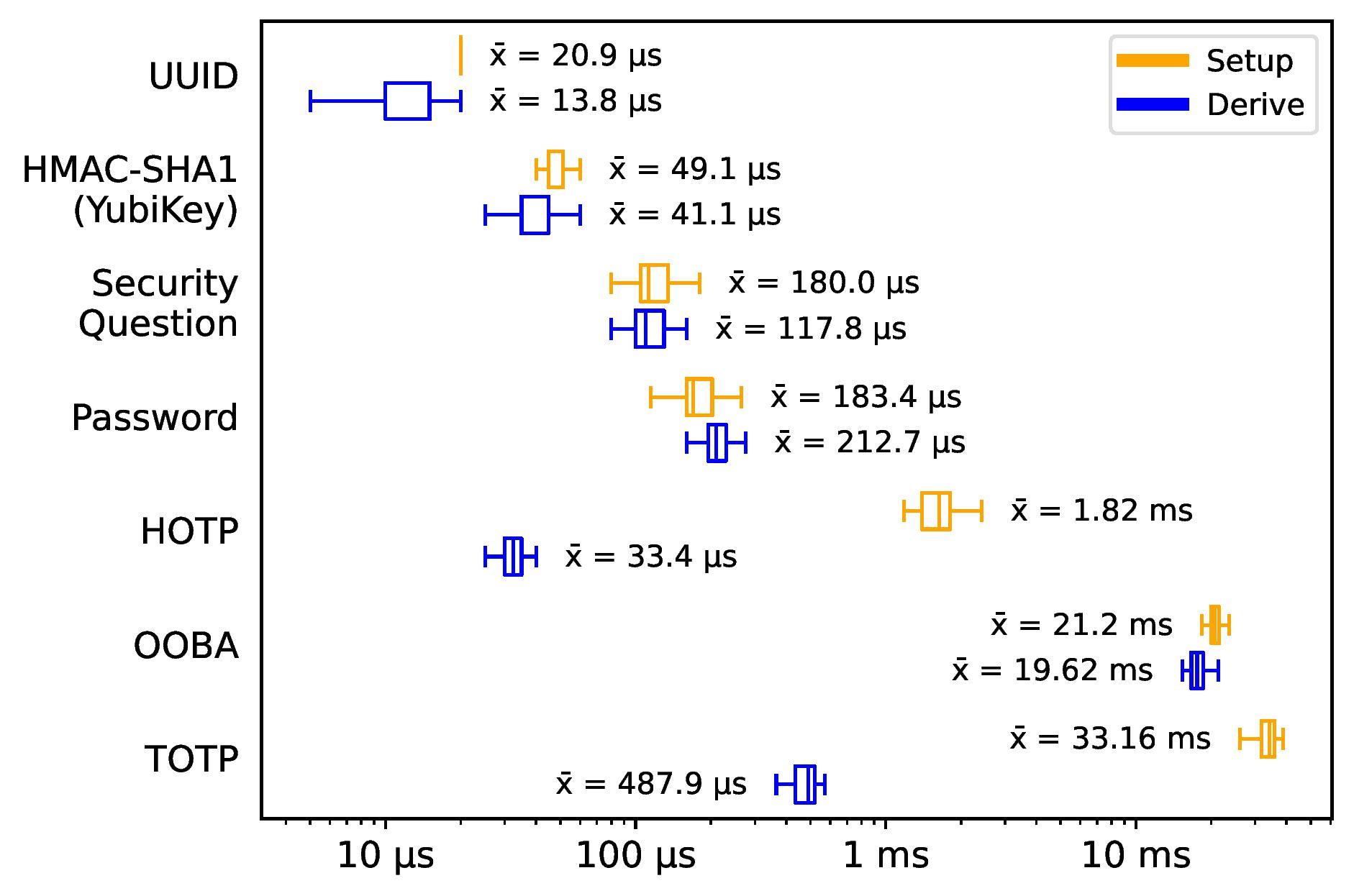 MFKDF
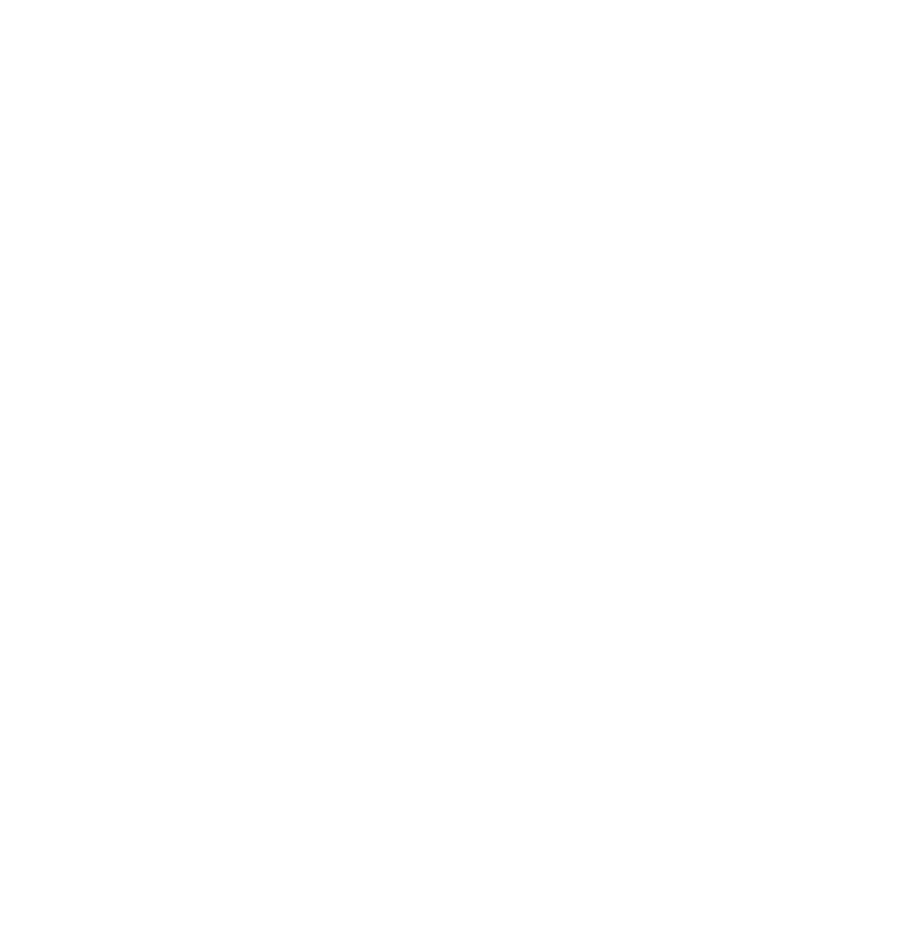 ‹#›
mfkdf.com
← pbkdf2.com
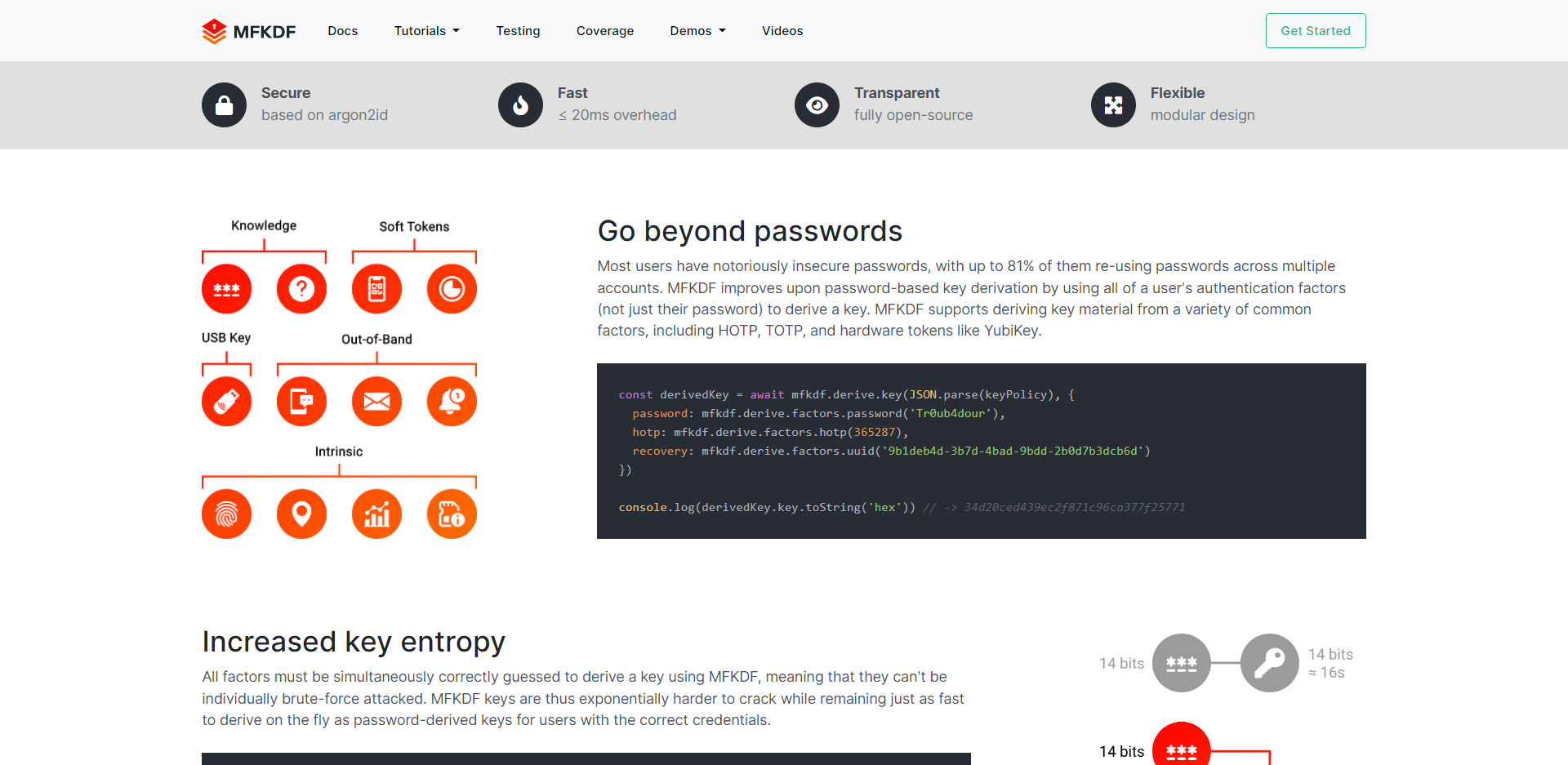 MFKDF
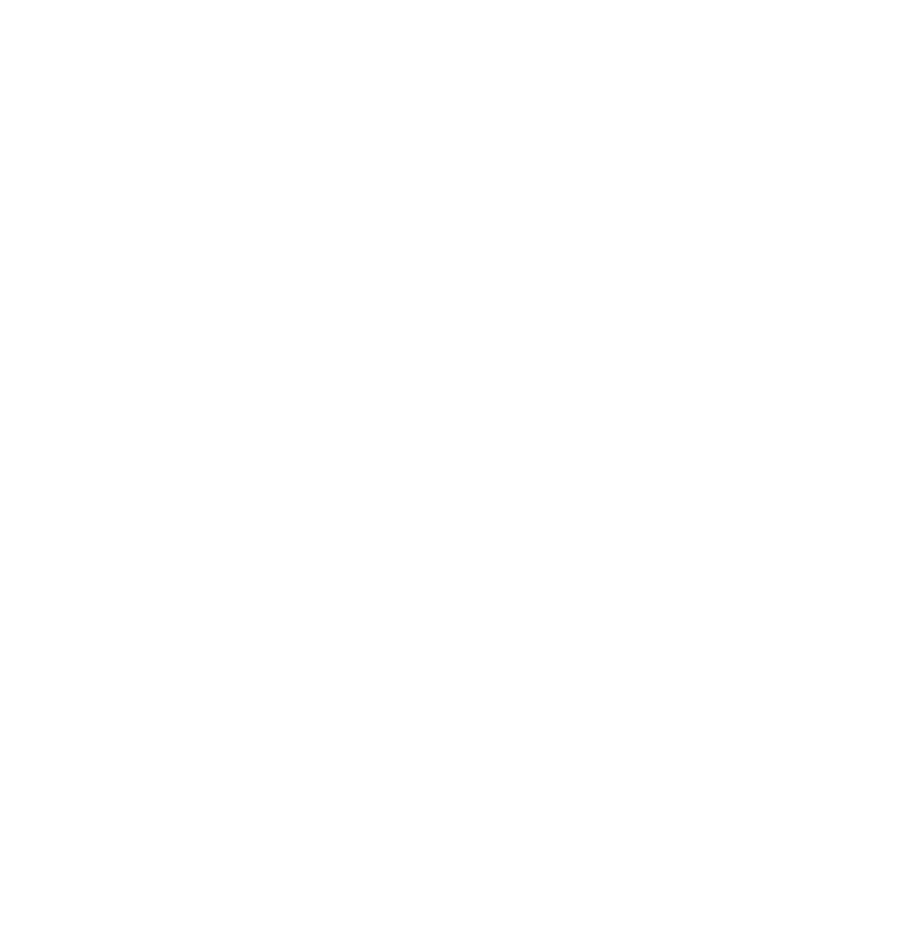 ‹#›
Centralized & Decentralized Demos
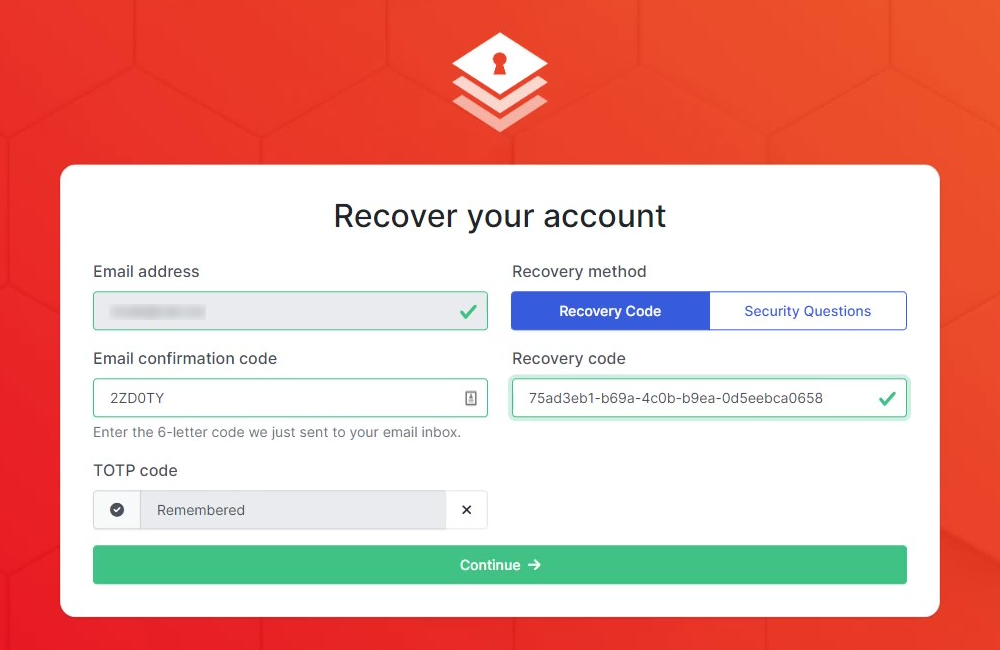 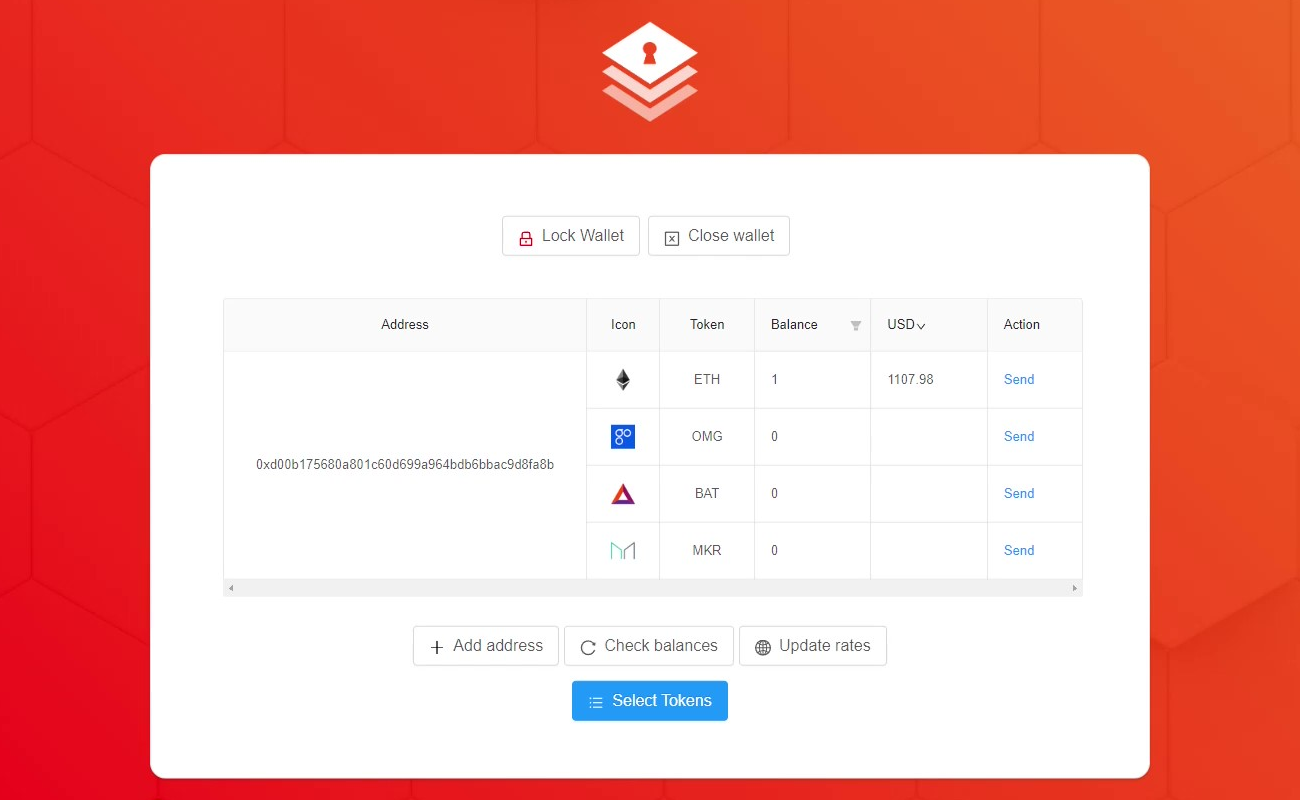 https://demo.mfkdf.com
https://wallet.mfkdf.com
MFKDF
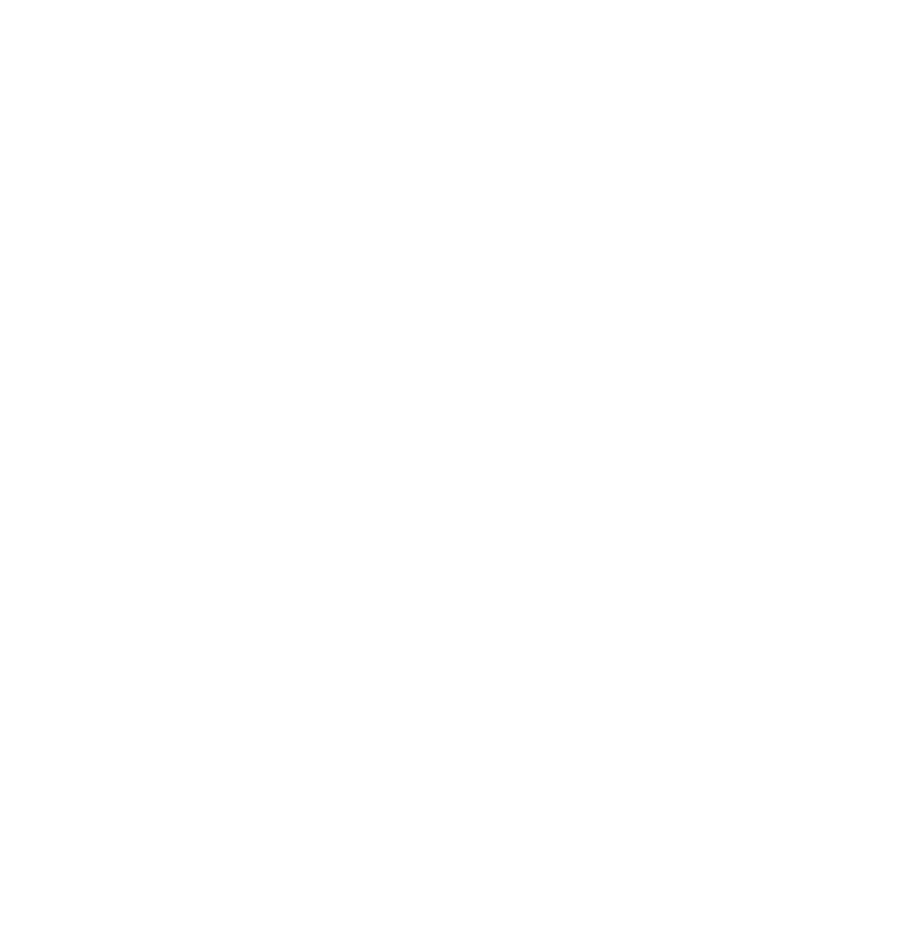 ‹#›
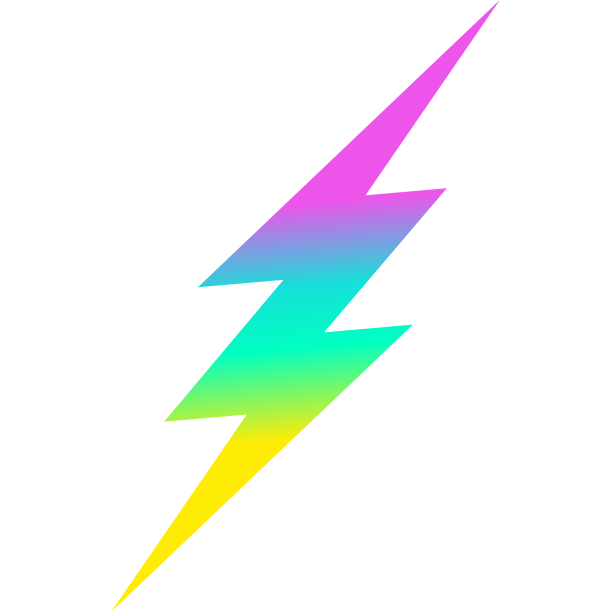 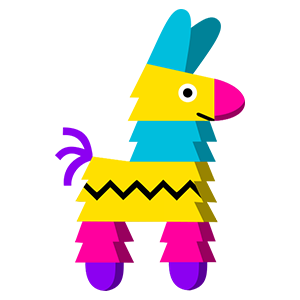 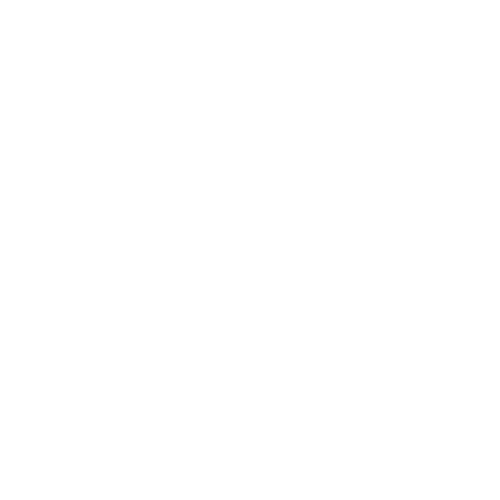 Key
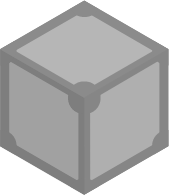 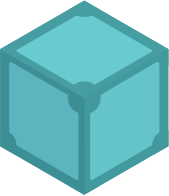 MFKDF Policy
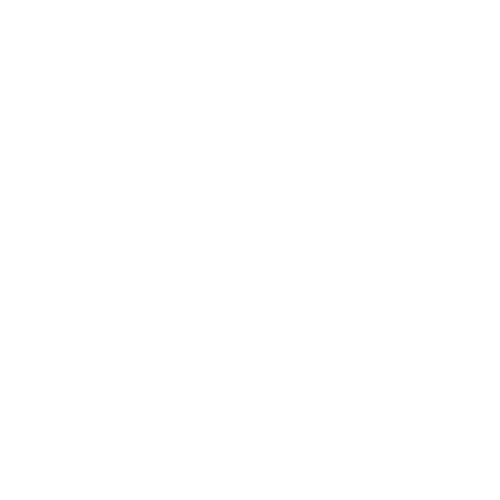 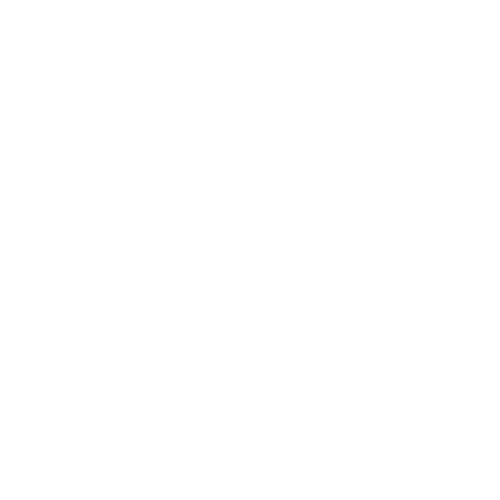 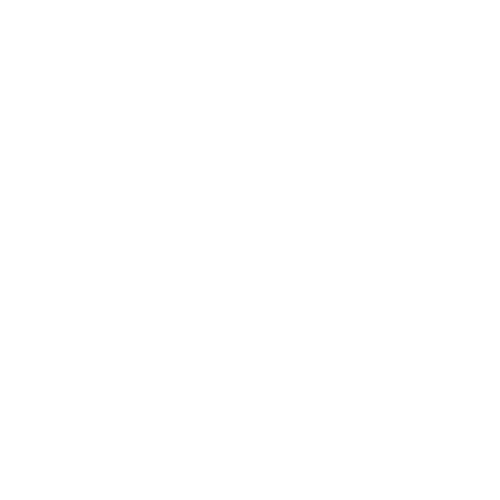 IPNS
eigb...oaw
IPFS
bafk...vx3u
Password
YubiKey
Code
MFKDF
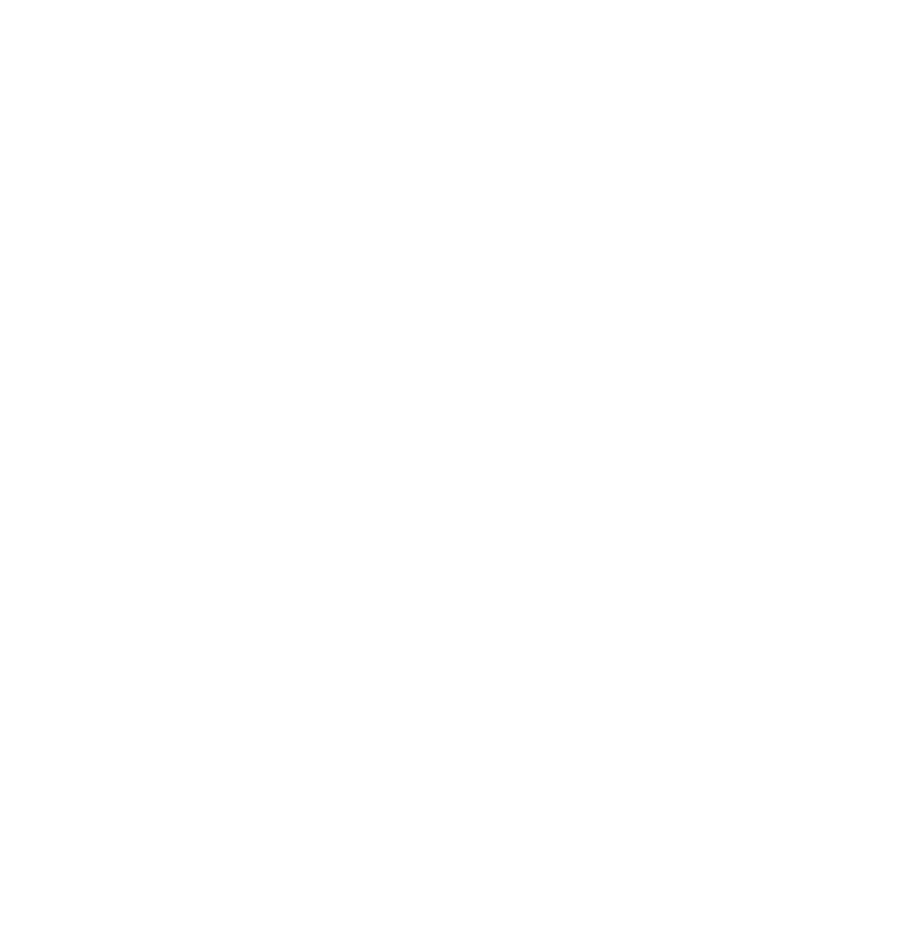 Custodial Wallet
Non-custodial Wallet
MFKDF Wallet
✔ Portability
✘ Portability
✔ Portability
✔ Recoverability
✘ Recoverability
✔ Recoverability
✔ MFA
✘ MFA
✔ MFA
✔ Common Factors
✘ Common Factors
✔ Common Factors
✘ Decentralized
✔ Decentralized
✔ Decentralized
✘ Trustless
✔ Trustless
✔ Trustless
MFKDF
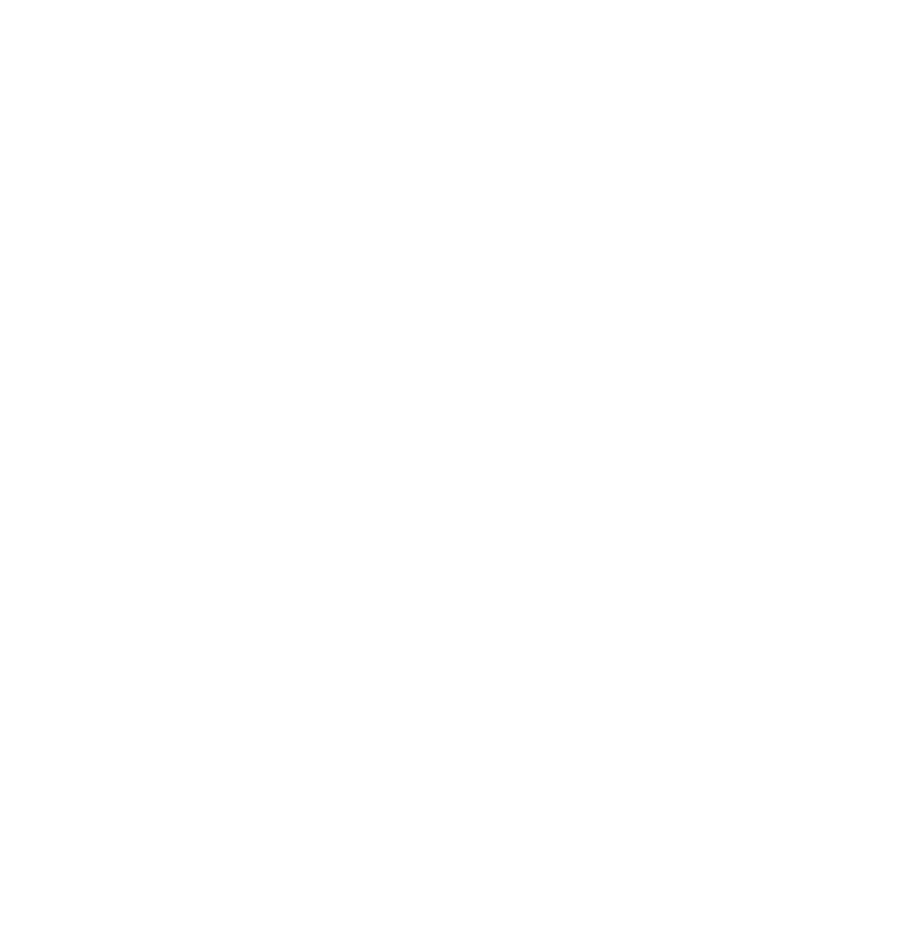 PBKDF2 is also used in…
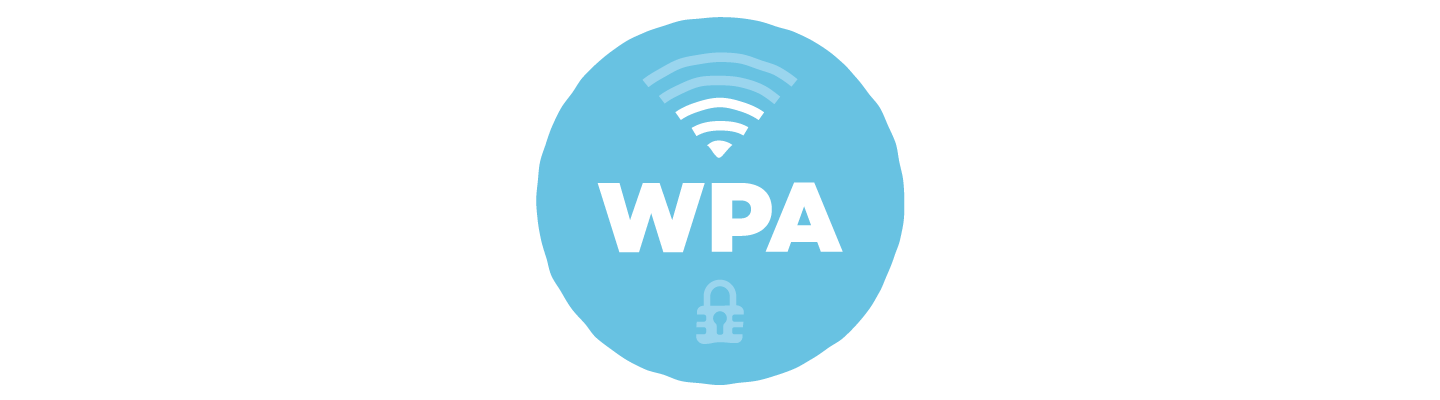 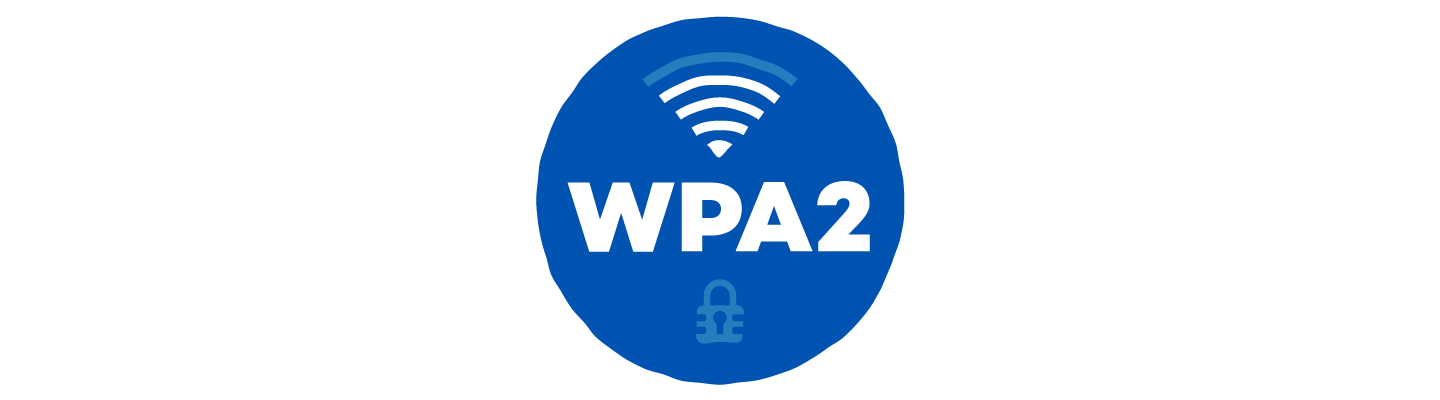 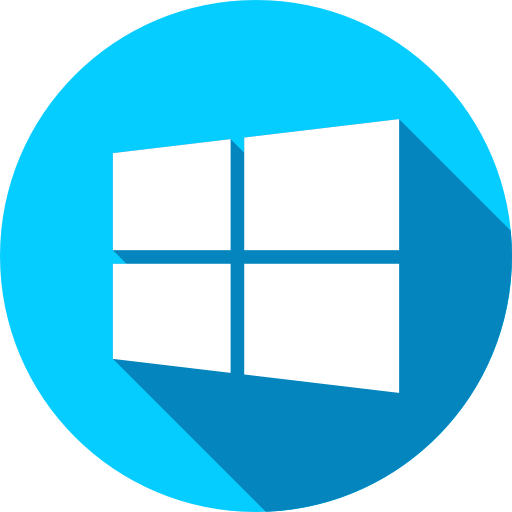 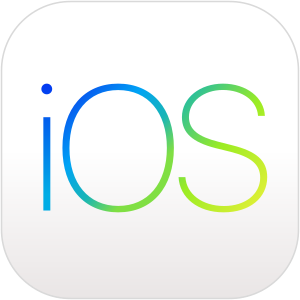 MFKDF
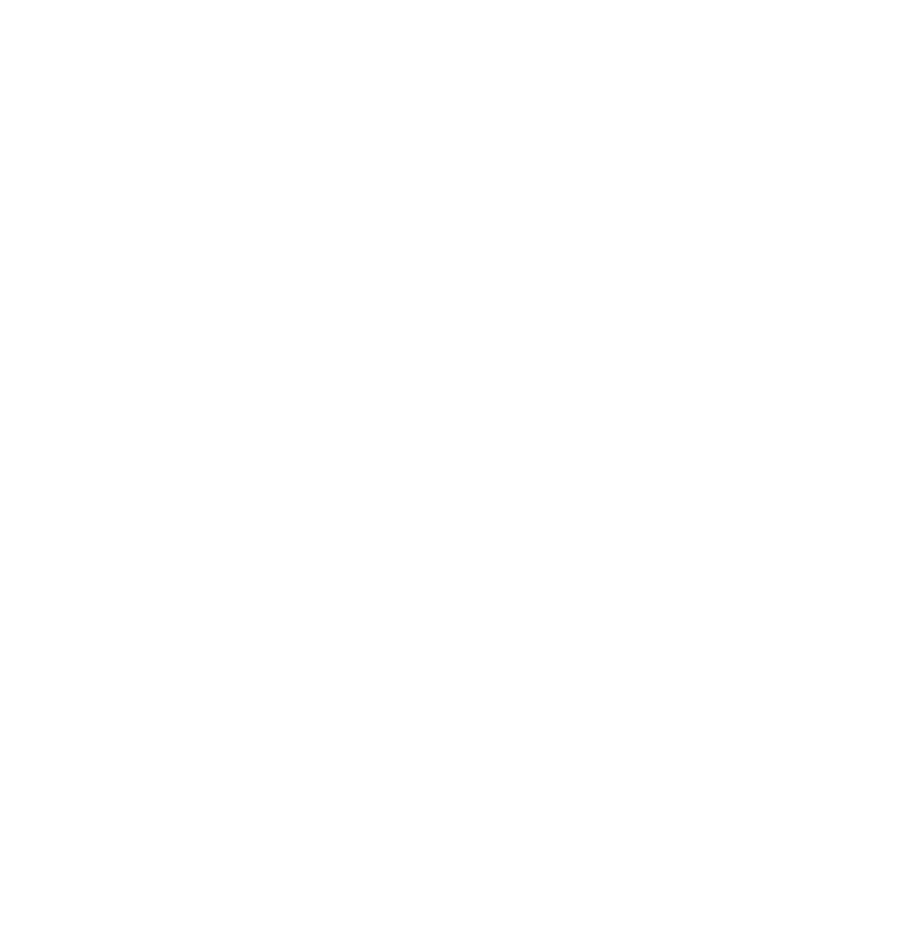 ‹#›
MFKDF Summary
MFKDF
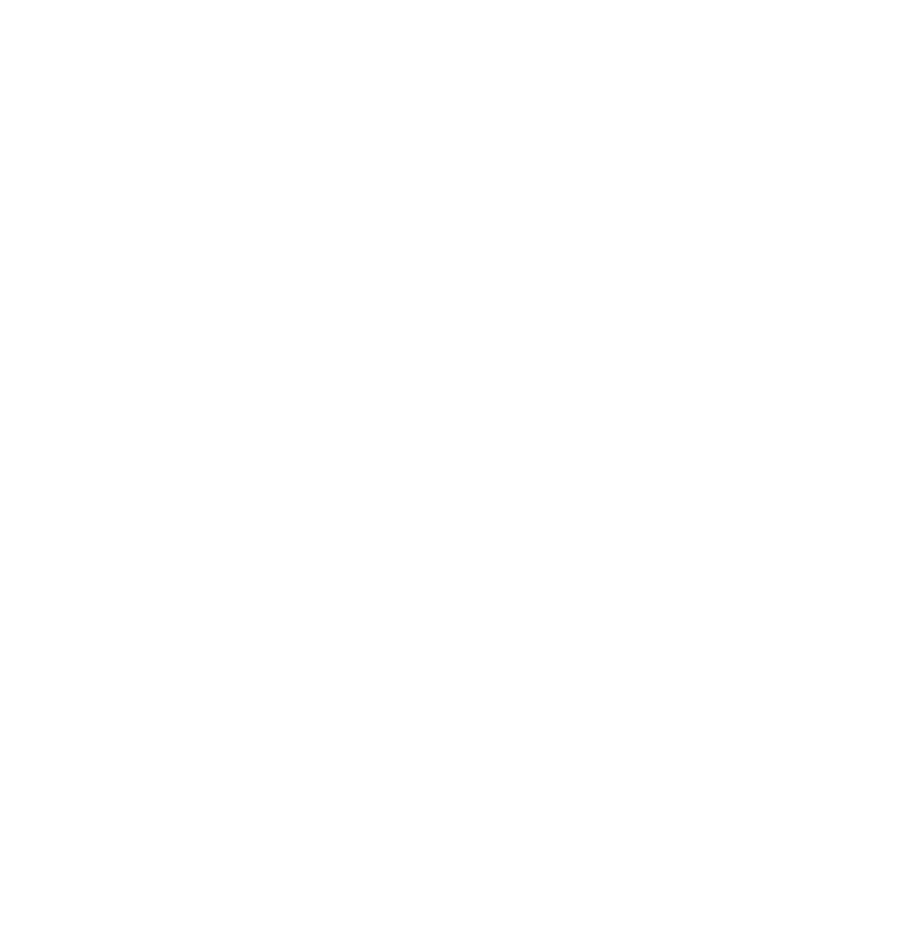 USABILITY & FACTOR COMPATIBILITY
EXPONENTIAL SECURITY
CLIENT-SIDE RECOVERY
POLICYENFORCEMENT
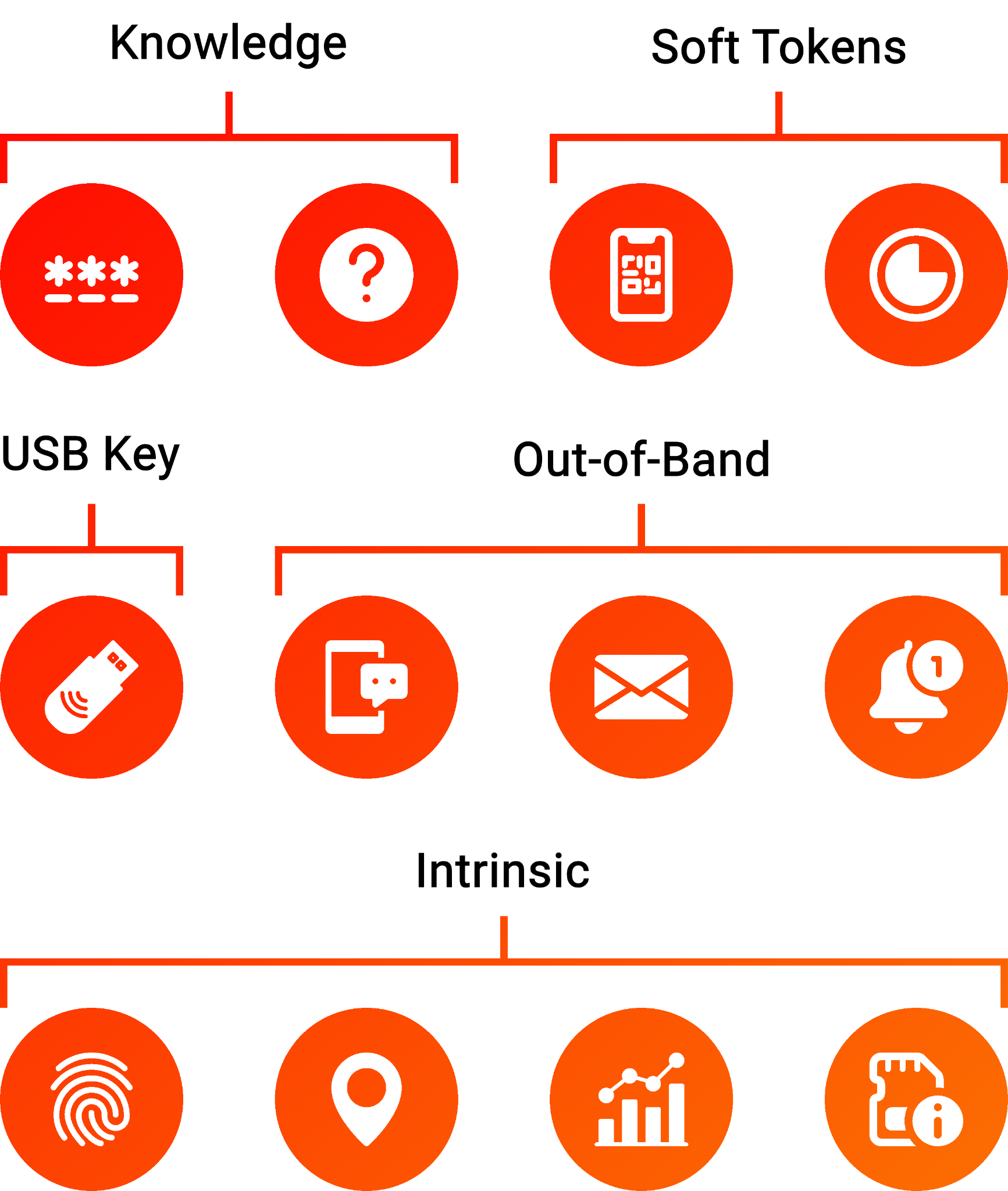 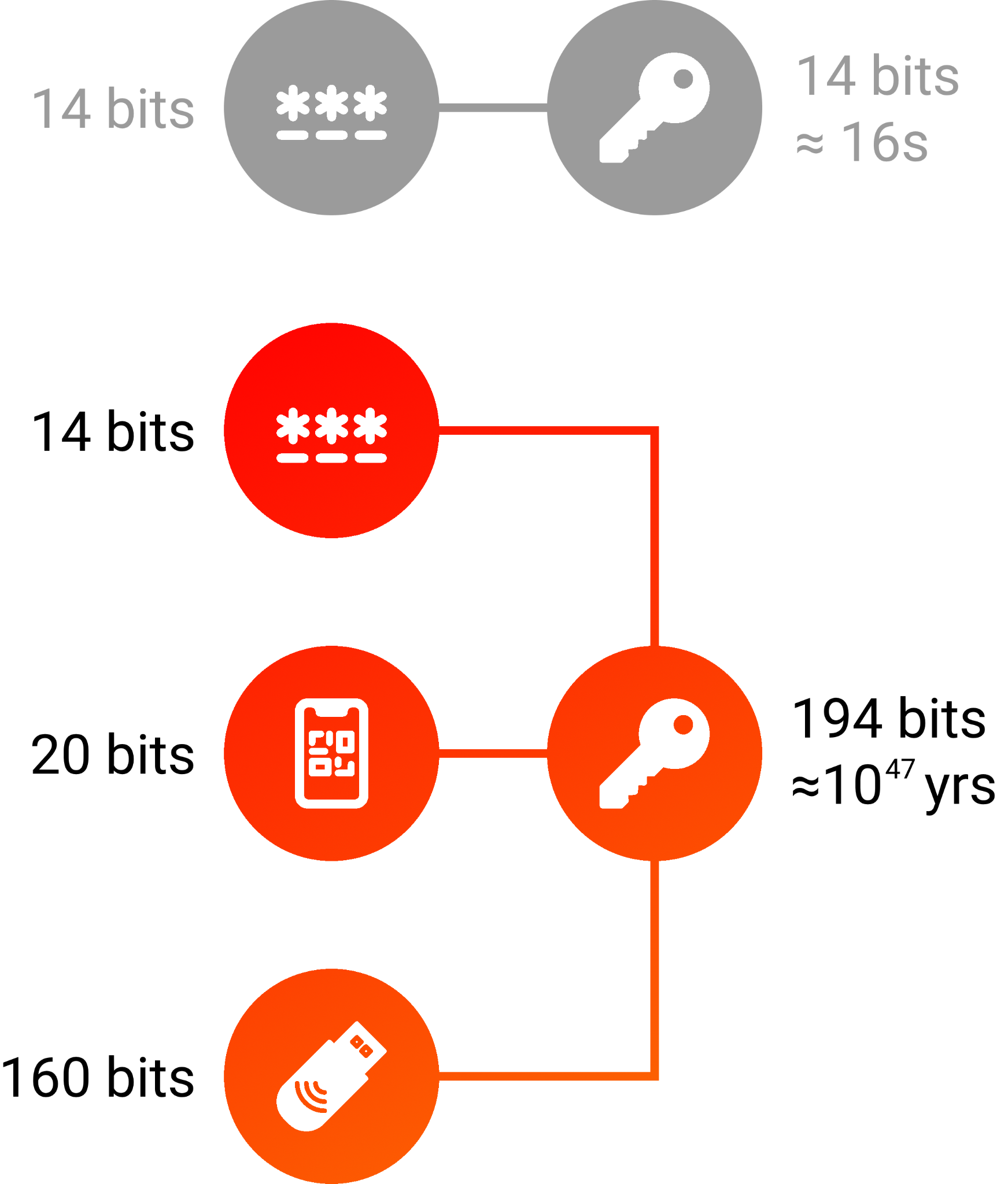 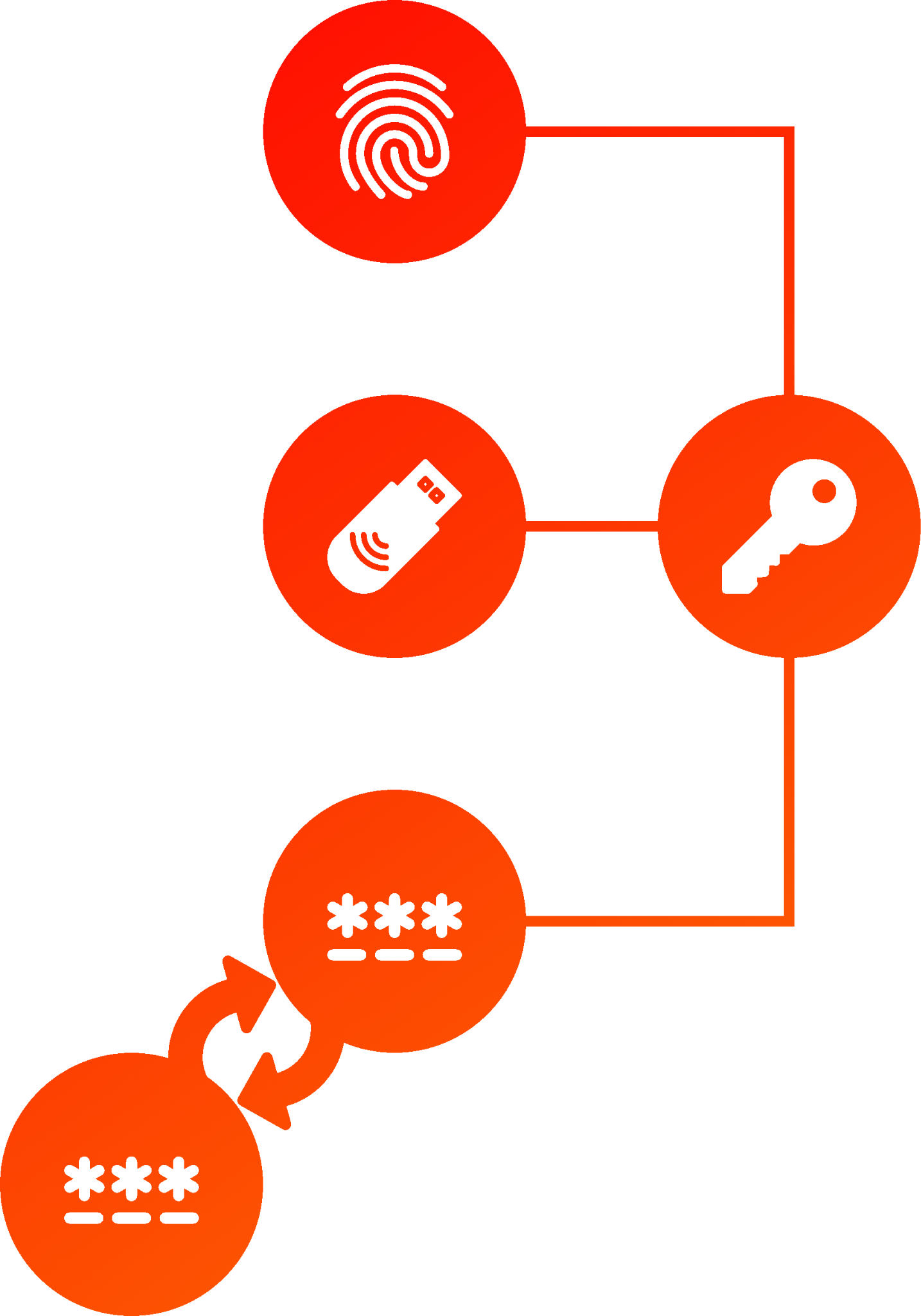 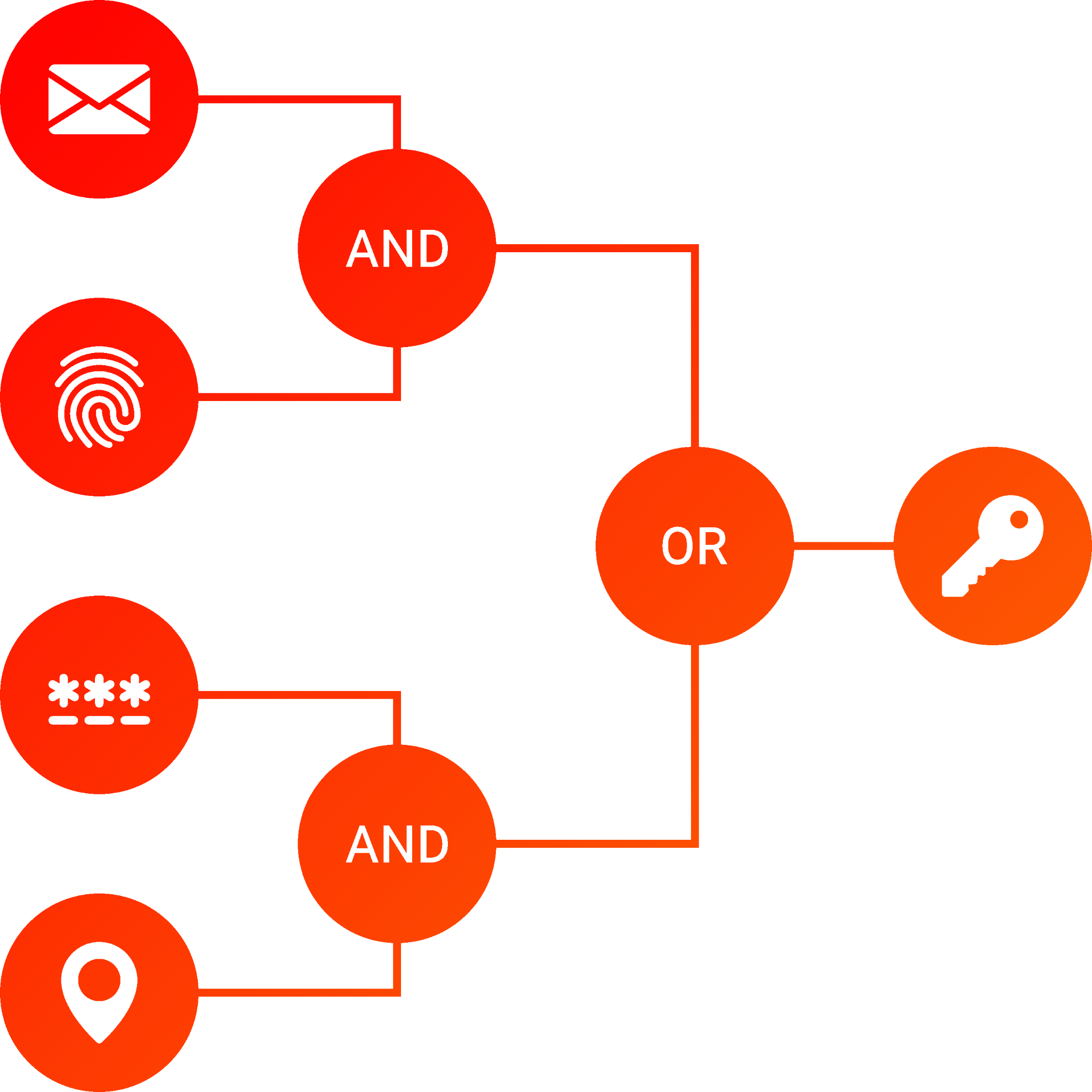 HIGHLY PERFORMANT
NEW & EXISTING APPLICATIONS
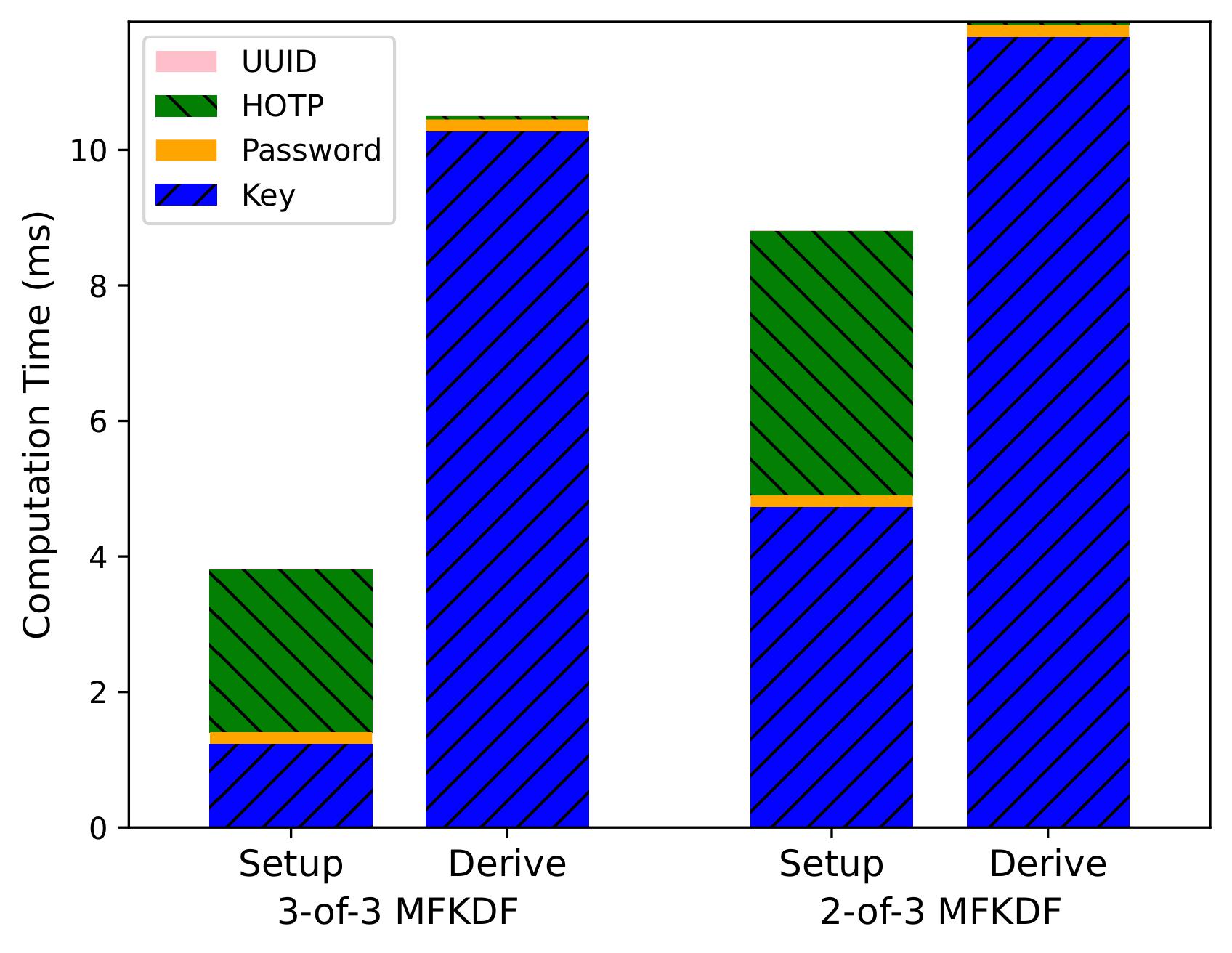 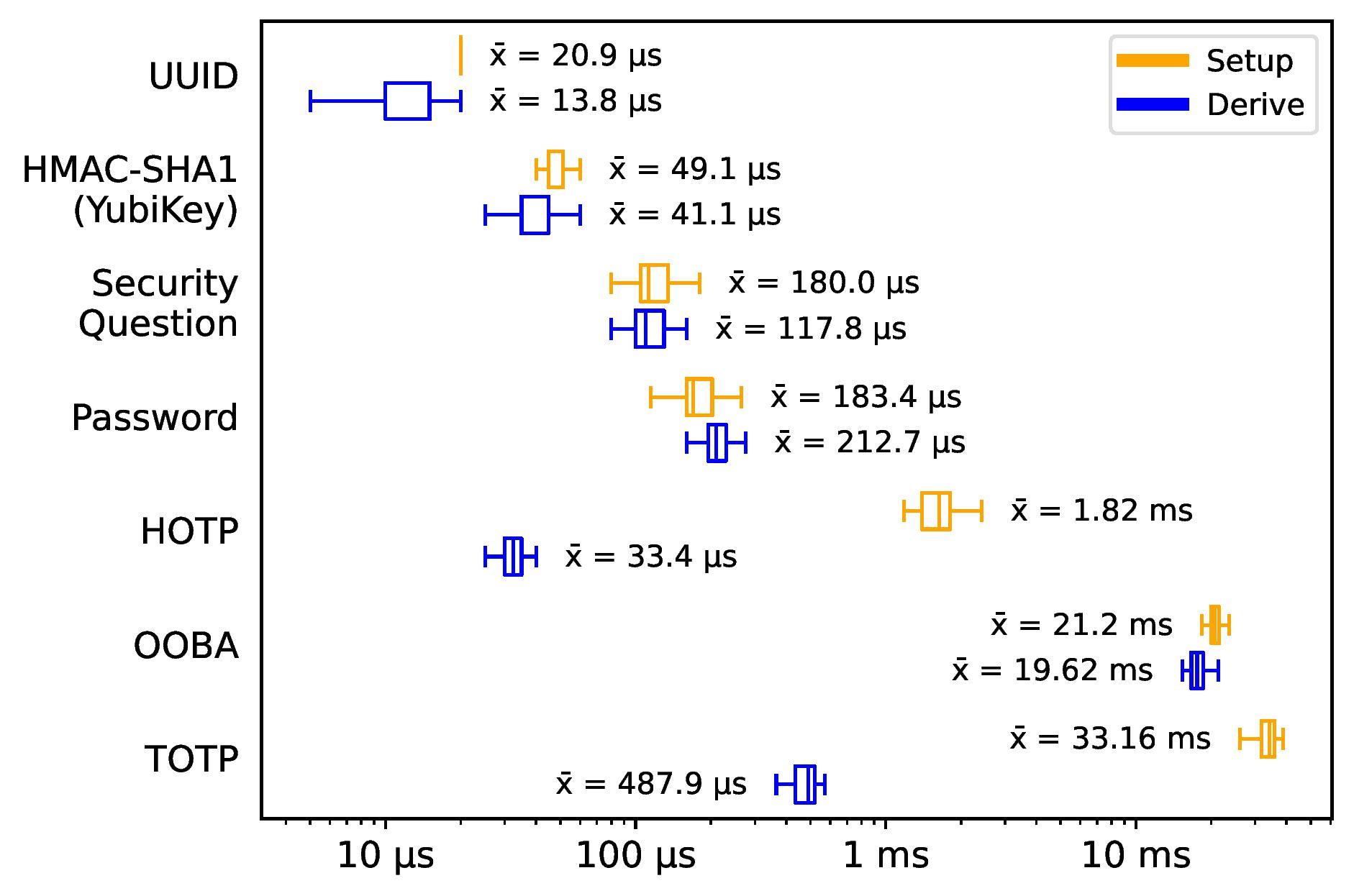 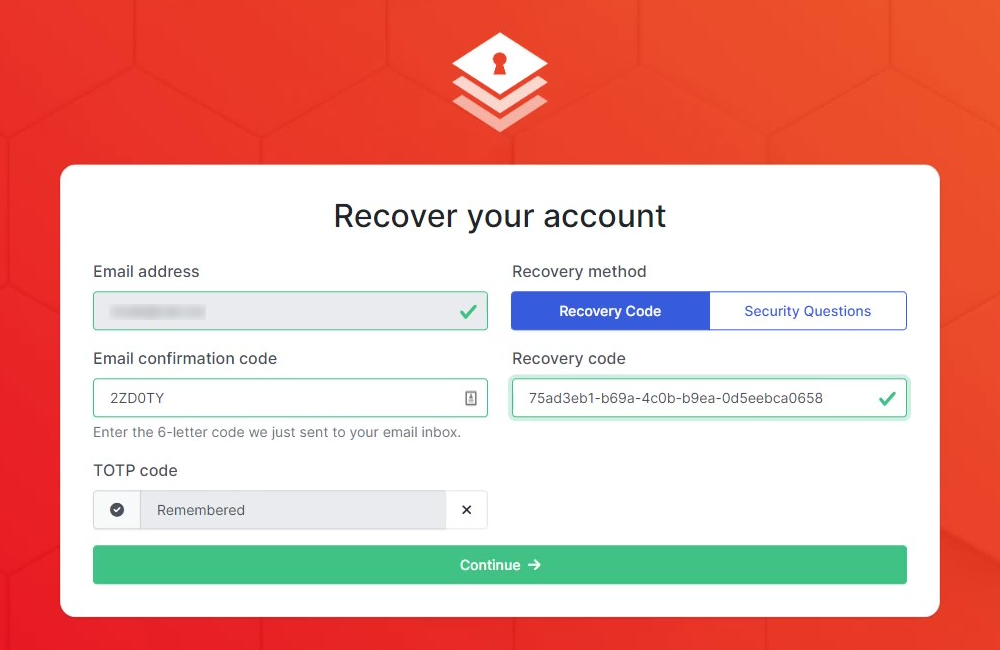 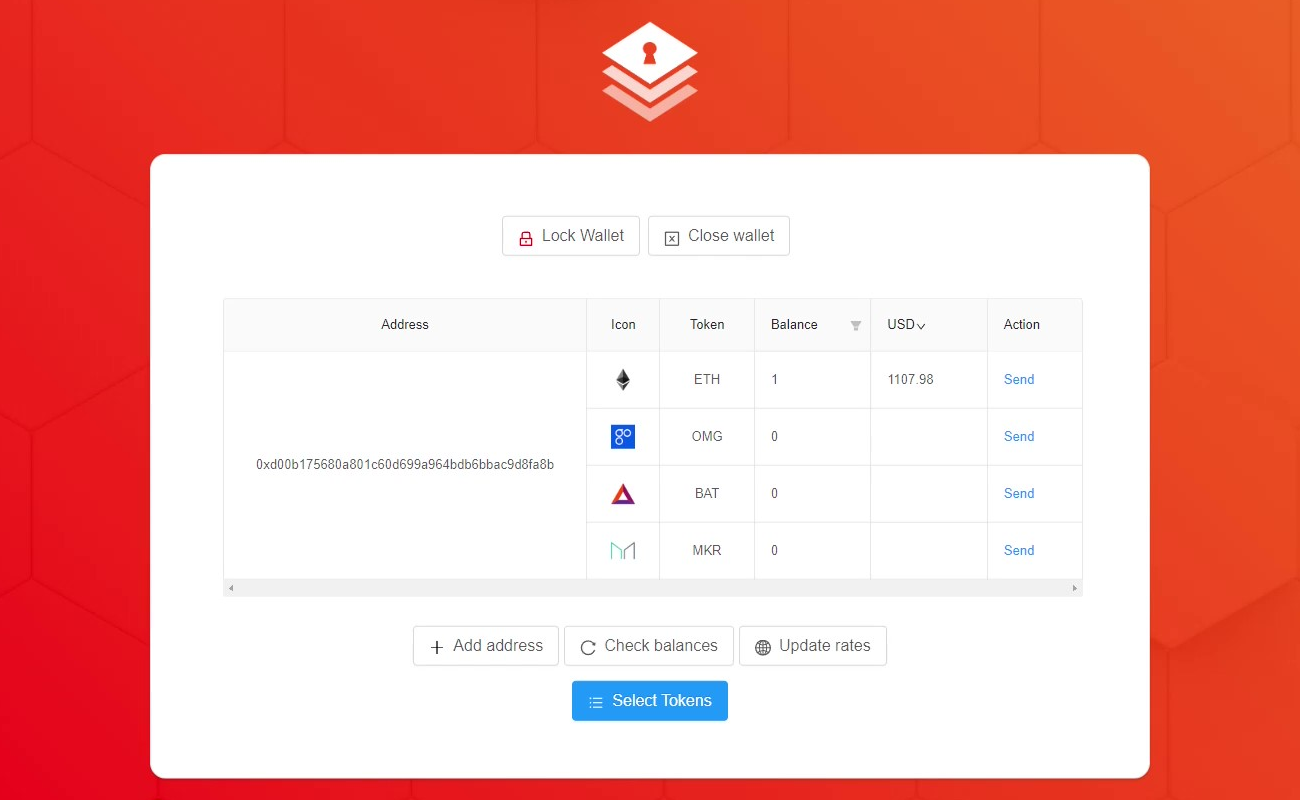 ‹#›
Thanks!
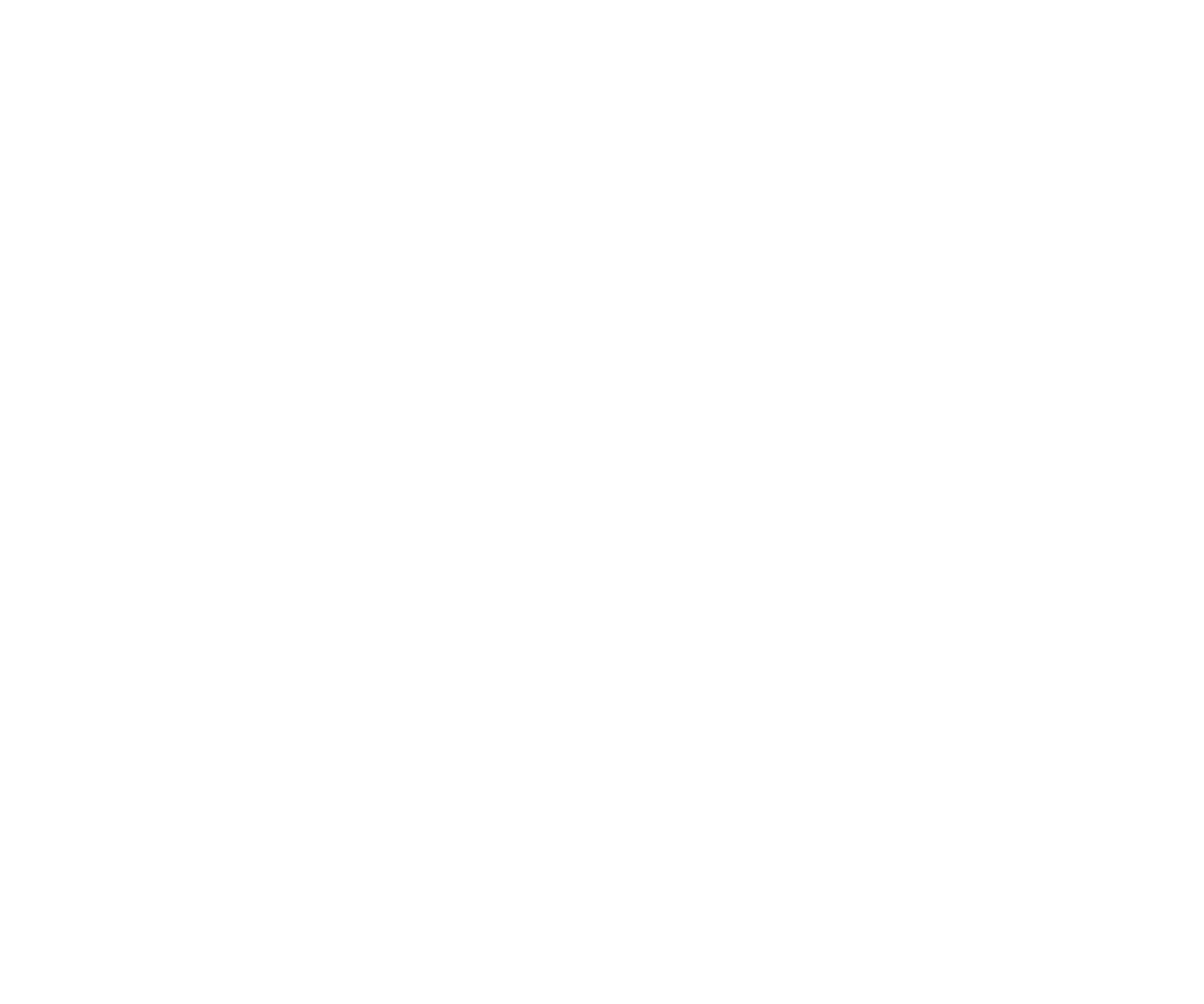 https://mfkdf.com
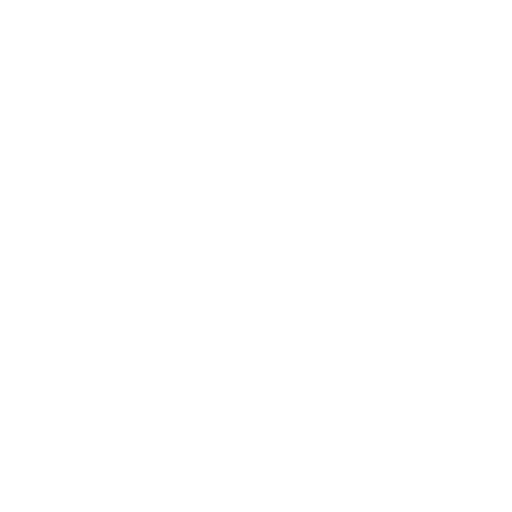 https://arxiv.org/abs/2208.05586
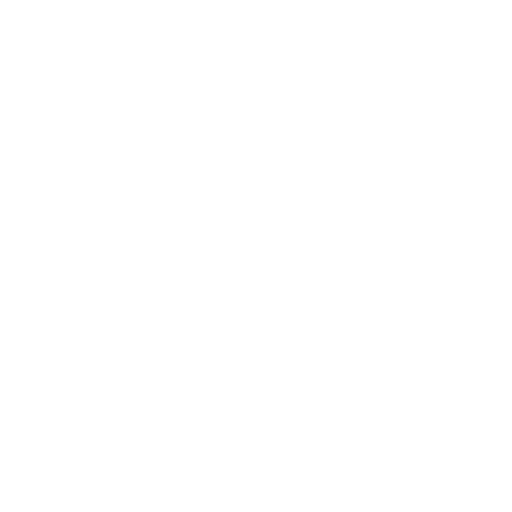 https://github.com/multifactor/mfkdf
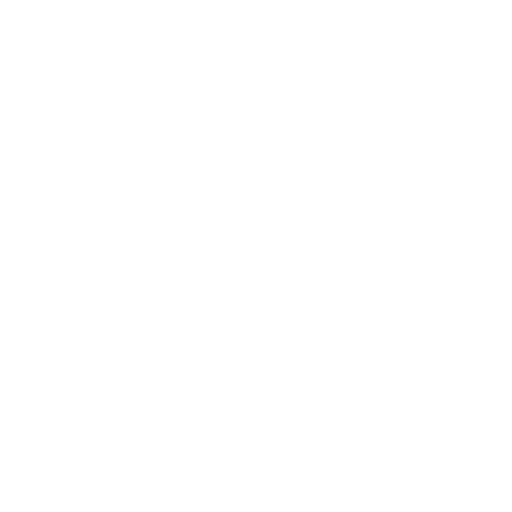 ‹#›